Contents:
Montessori Record Xpress (MRX) 
What’s MRX
Why MRX
How to login
How to see the cumulative report
Student Activity & Video Library
Contact and Support
MRX Summary
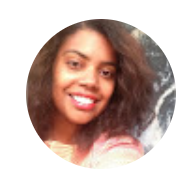 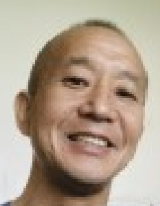 <Prepared by: MGRI Parent MRX Liaison>
Montessori Record Xpress (MRX):
The Purpose
To help parents understanding the lessons and tracking of the progress
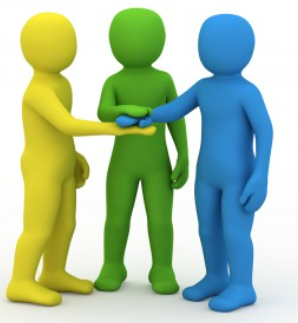 What’s MRX?
A record keeping/sharing tool for the lessons that the child has been presented, practiced, and mastered.
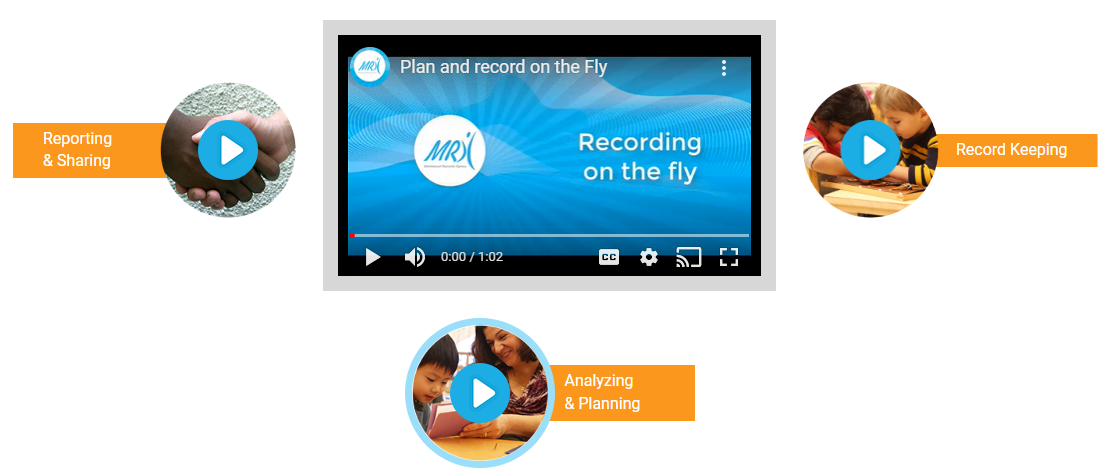 Why MRX?
Teachers can quickly log each child's activities and plan the future lessons in accordance with the Montessori program.
 
Parents can view the activities anytime. 
    →MRX has a useful lesson demo videos in the library as well.
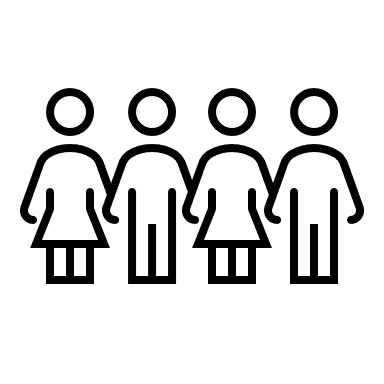 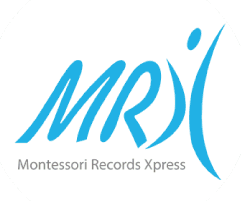 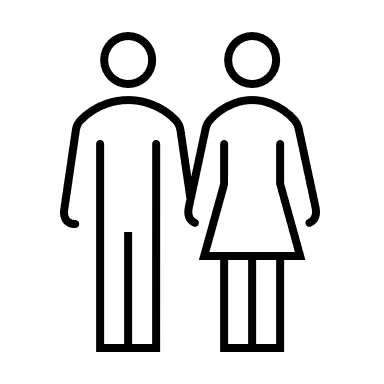 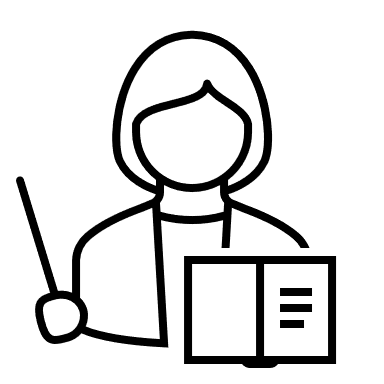 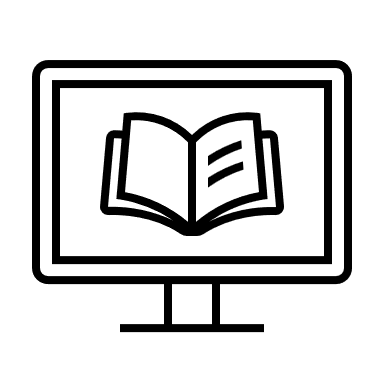 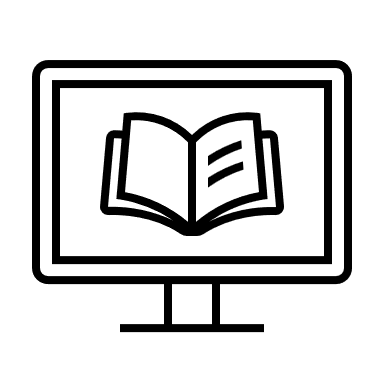 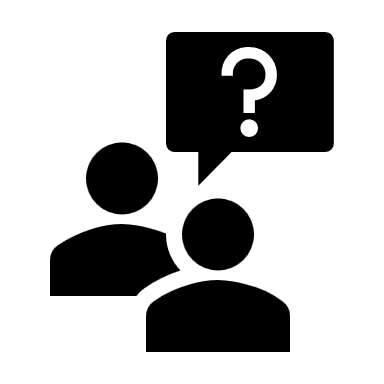 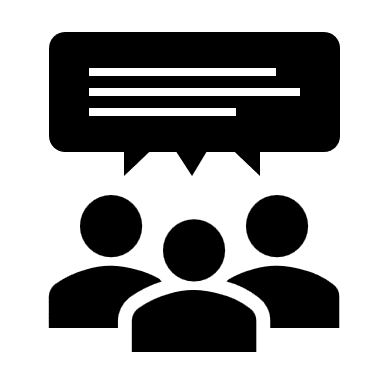 Ready to explore MRX?
How to login:
Receive login info from school.
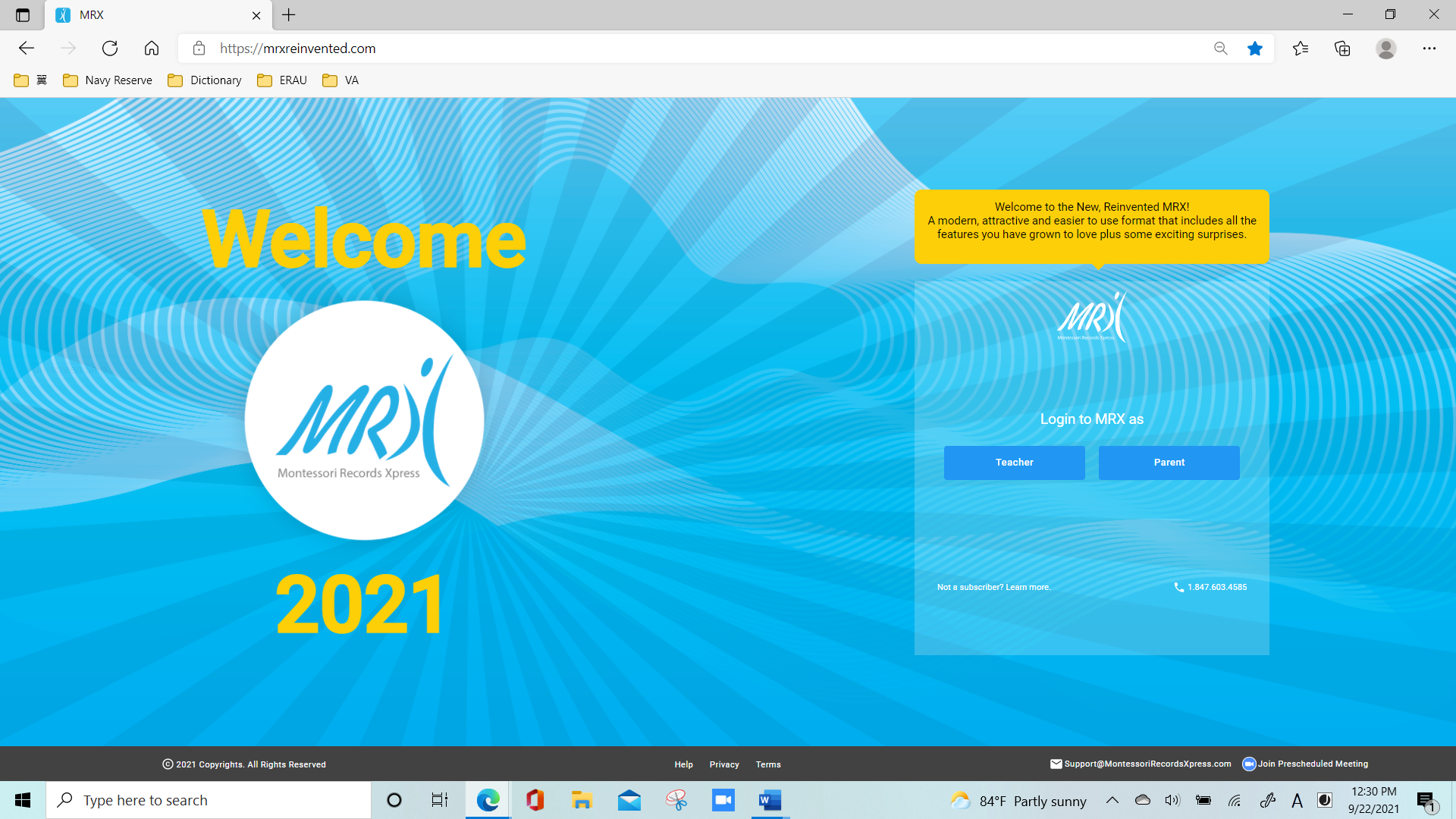 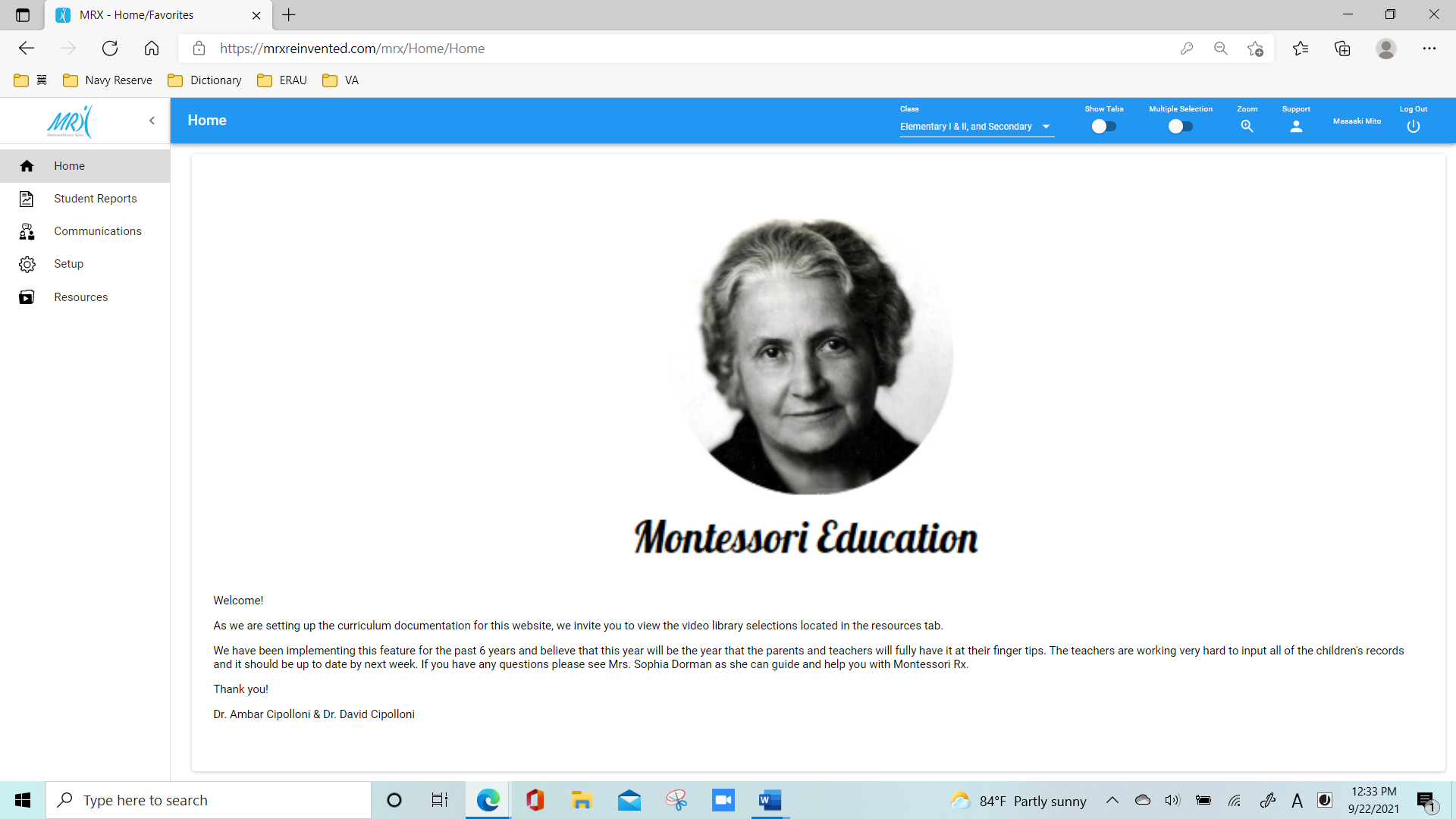 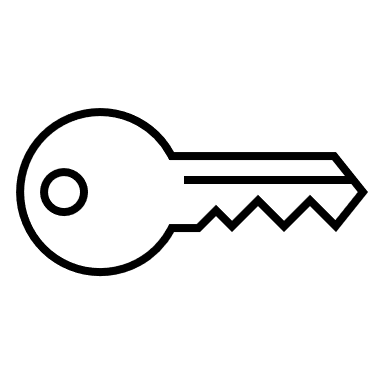 Expected to be sent by Sep 16, 2022
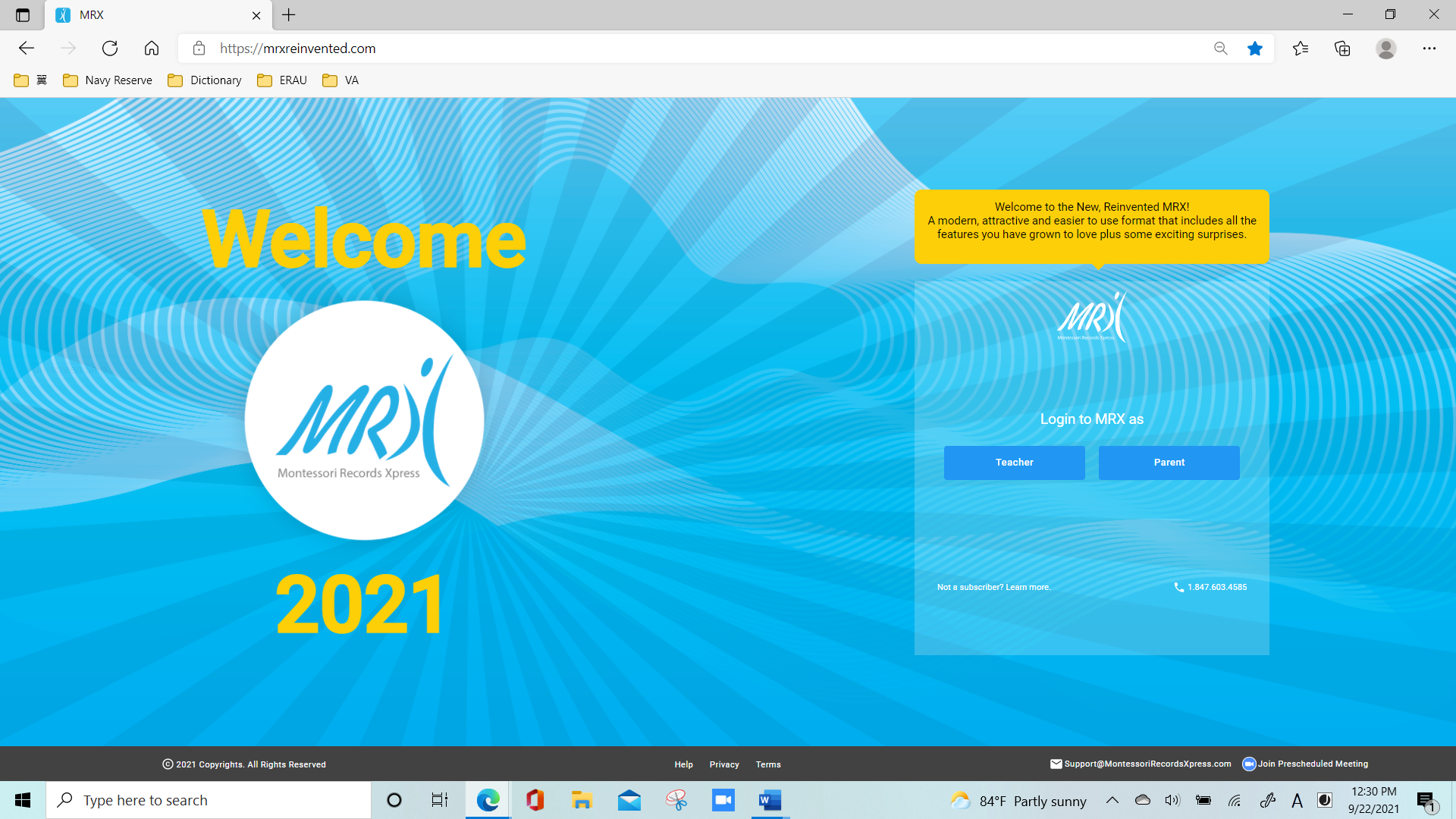 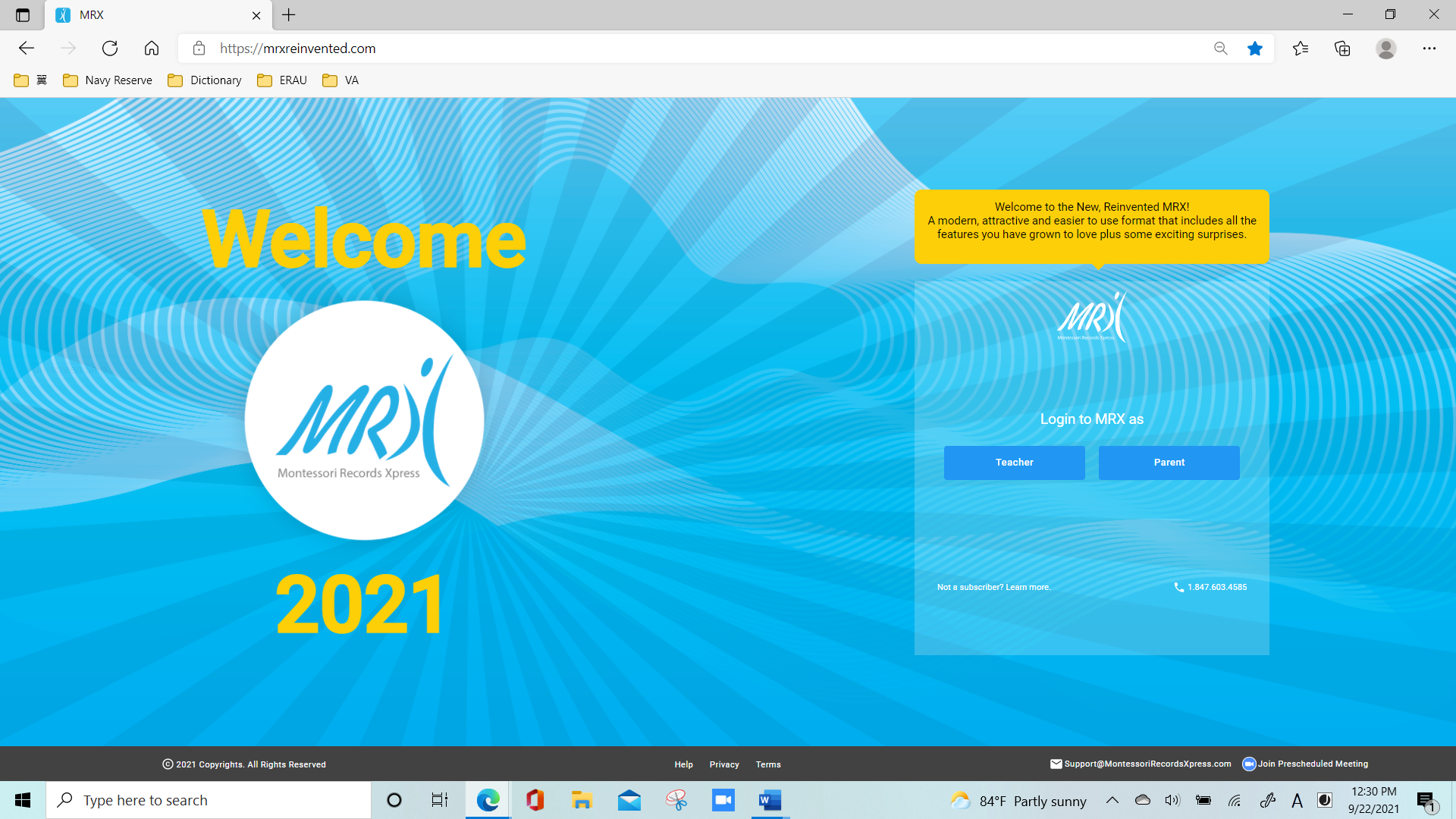 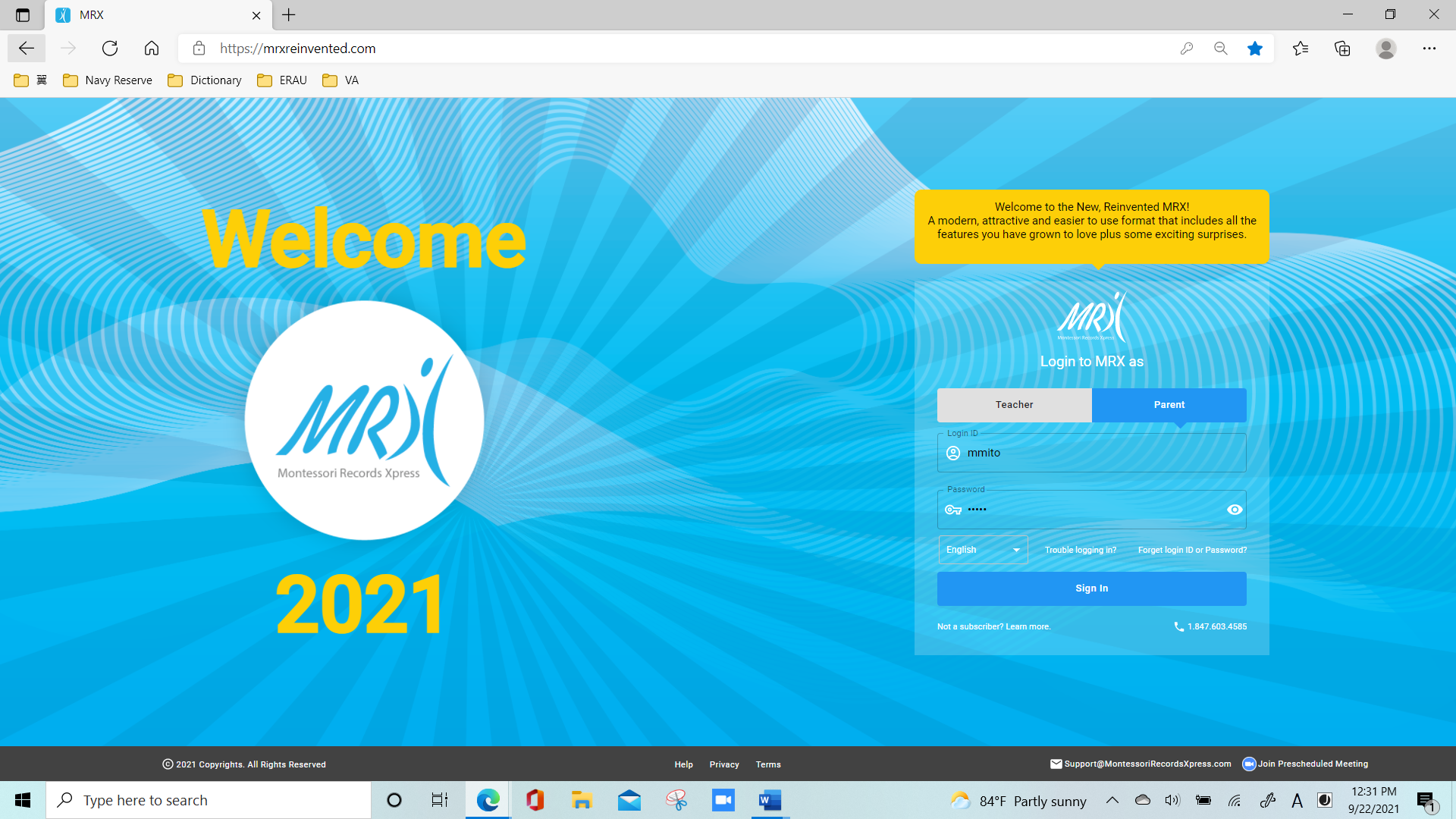 Type
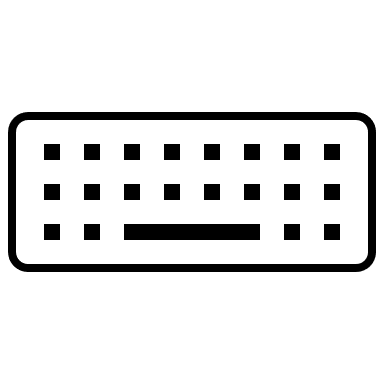 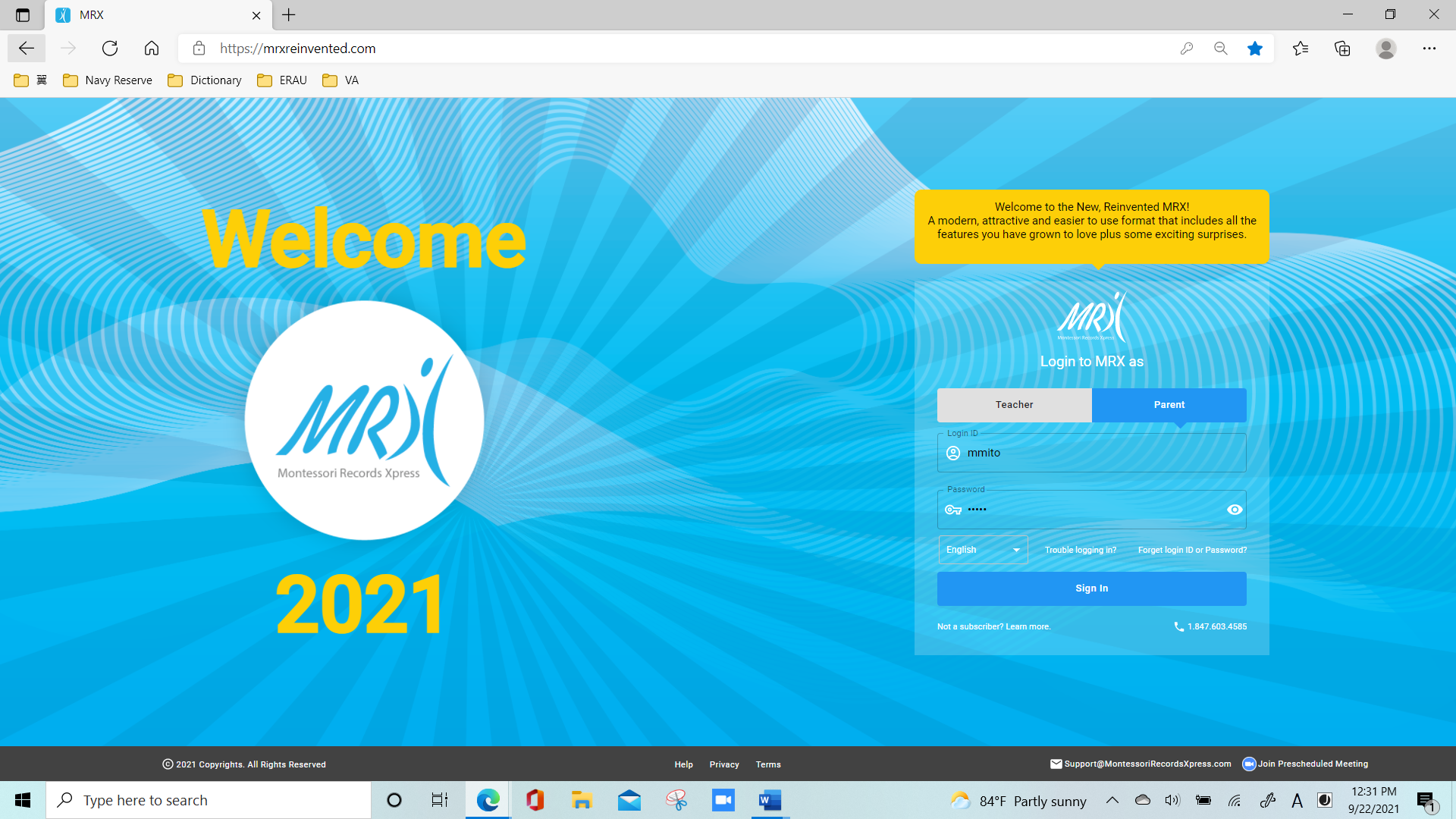 Click
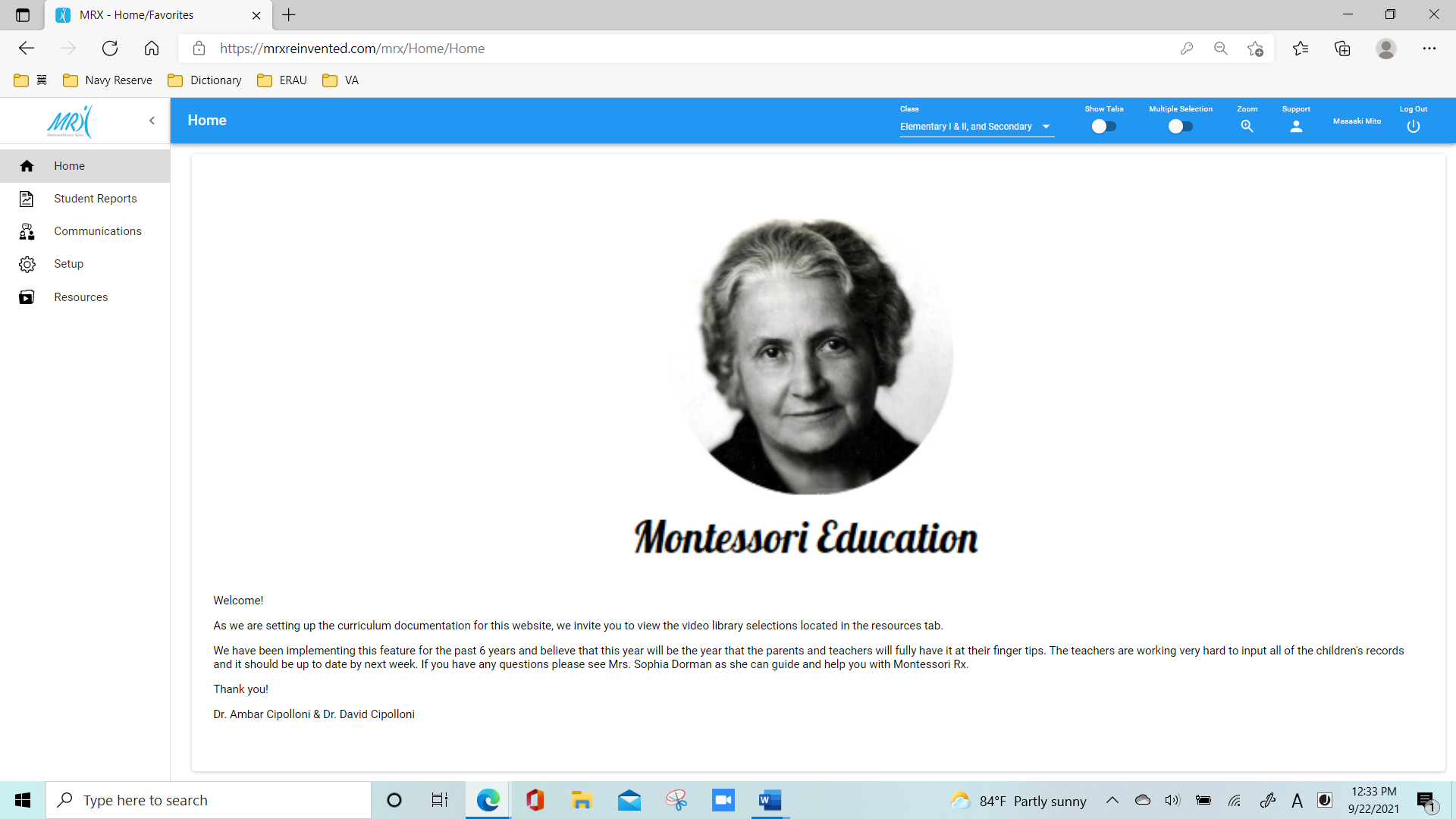 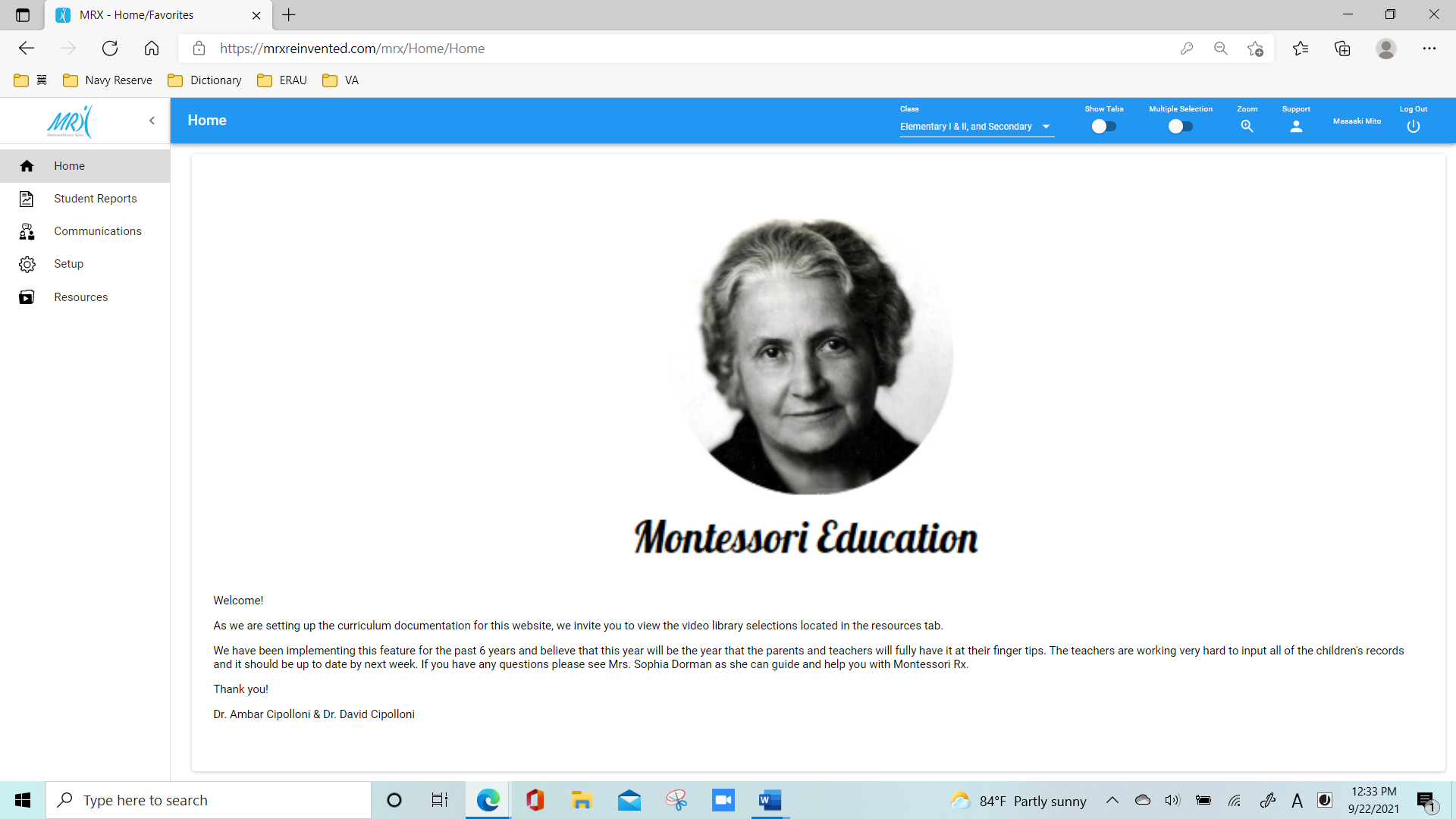 Login
Complete!
[To Set or Change Password]
Visit MRXreinvented.com
Click "Parent" on the right.
Below the Password field, click "Forget login ID/password?".
Follow the instruction
Enter the password you would like.
Click "Back to login".
These steps will come in handy if in the future you forget your password!
Cumulative (Progress) Report
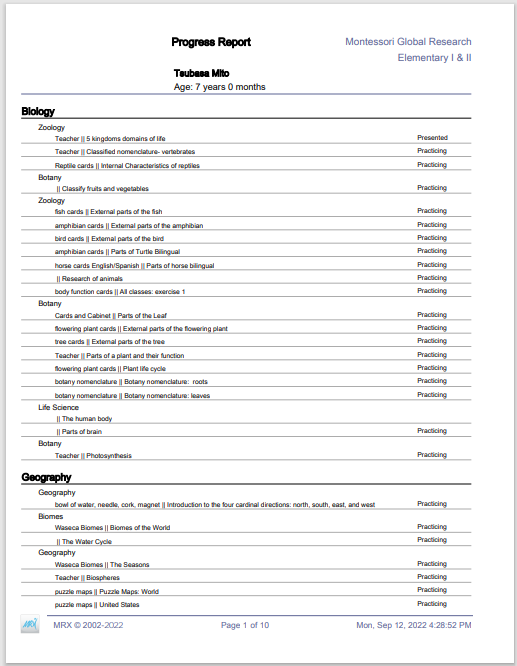 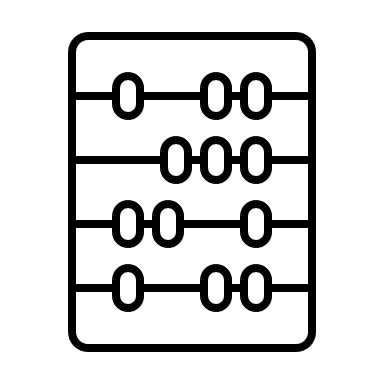 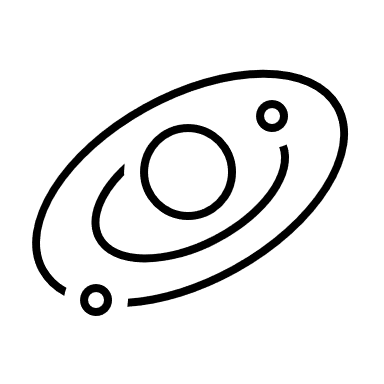 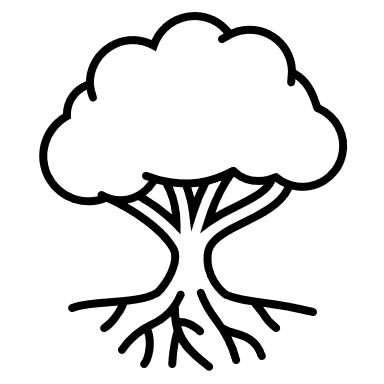 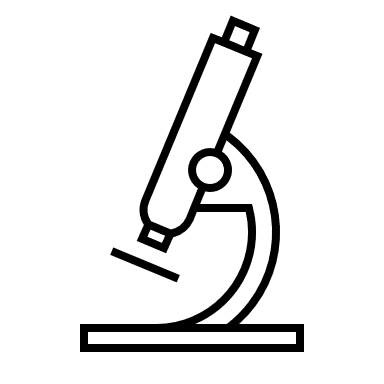 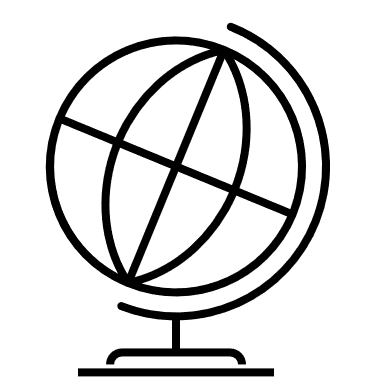 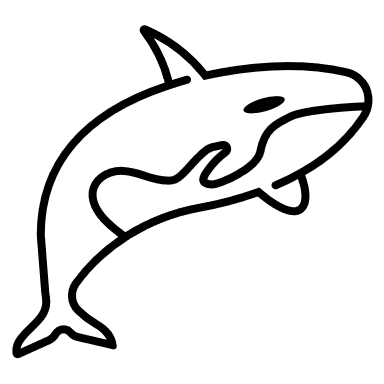 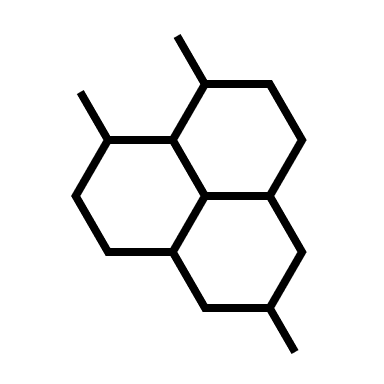 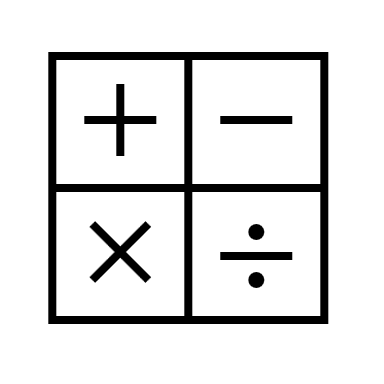 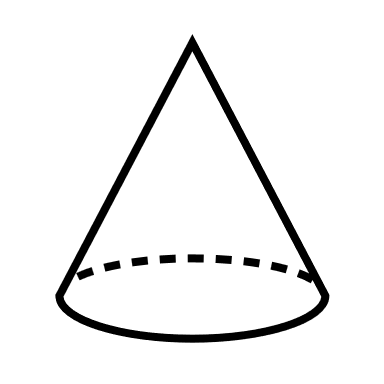 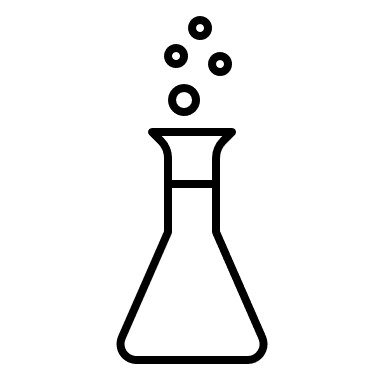 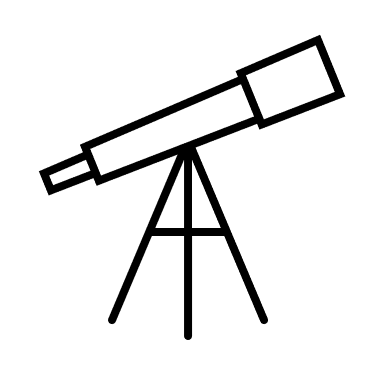 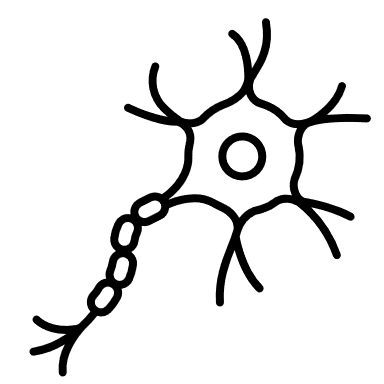 Cumulative (Progress) Report
Most comprehensive and up-to-date academic report

It is highly suggested parents go there and see:
     -What the child has done
     -When it's been presented, practiced, and mastered
Cumulative (Progress) Report
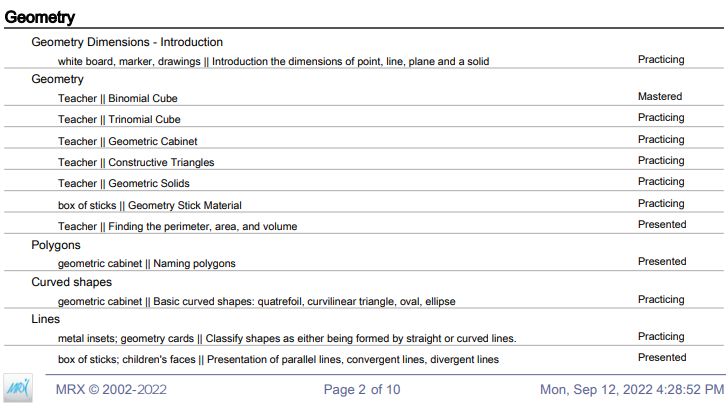 Cumulative (Progress) Report
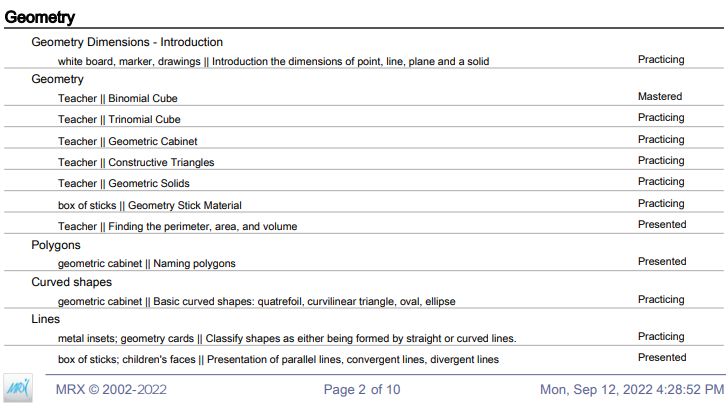 Cumulative (Progress) Report:
How to go there
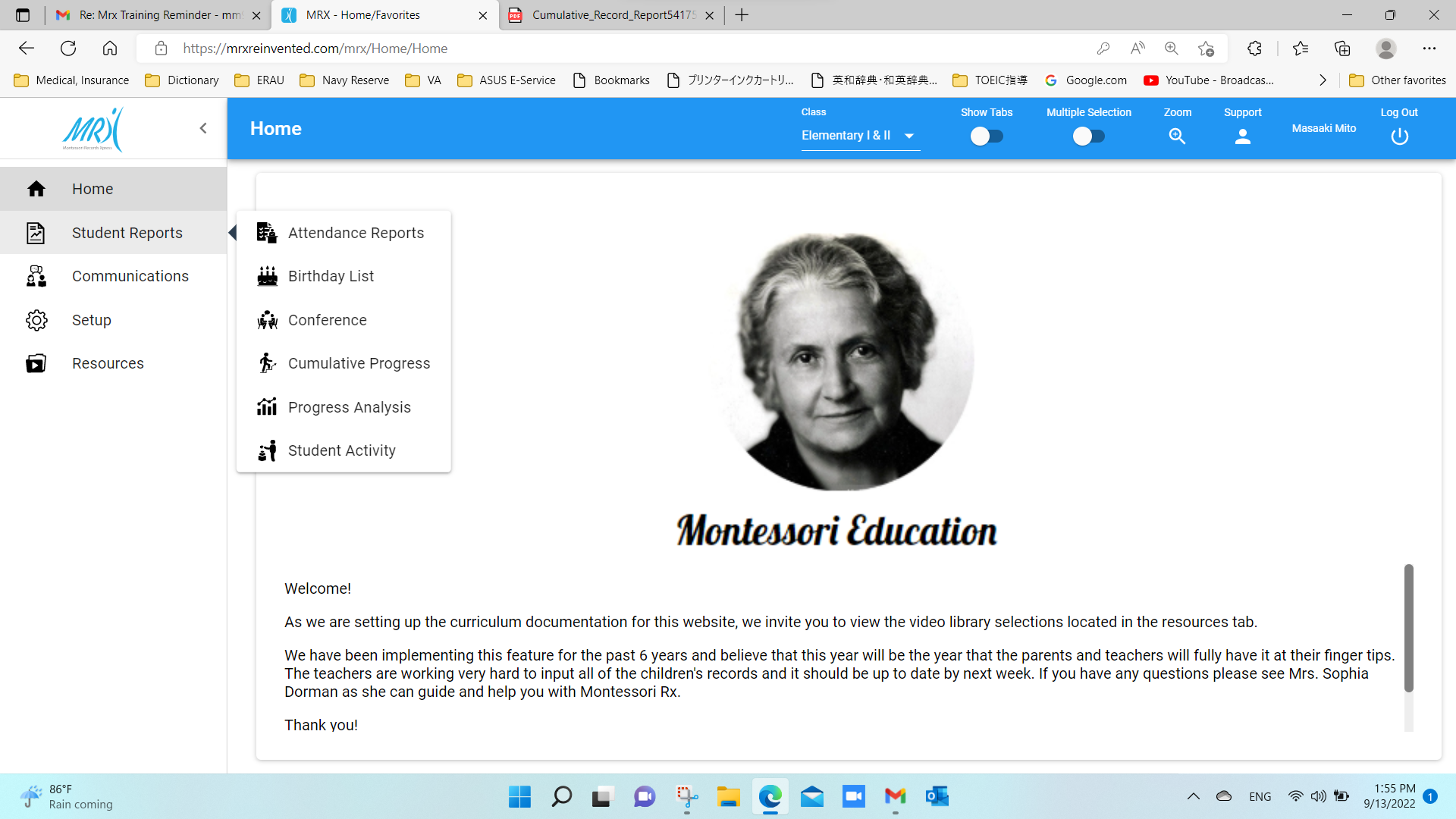 Mouse over
Click
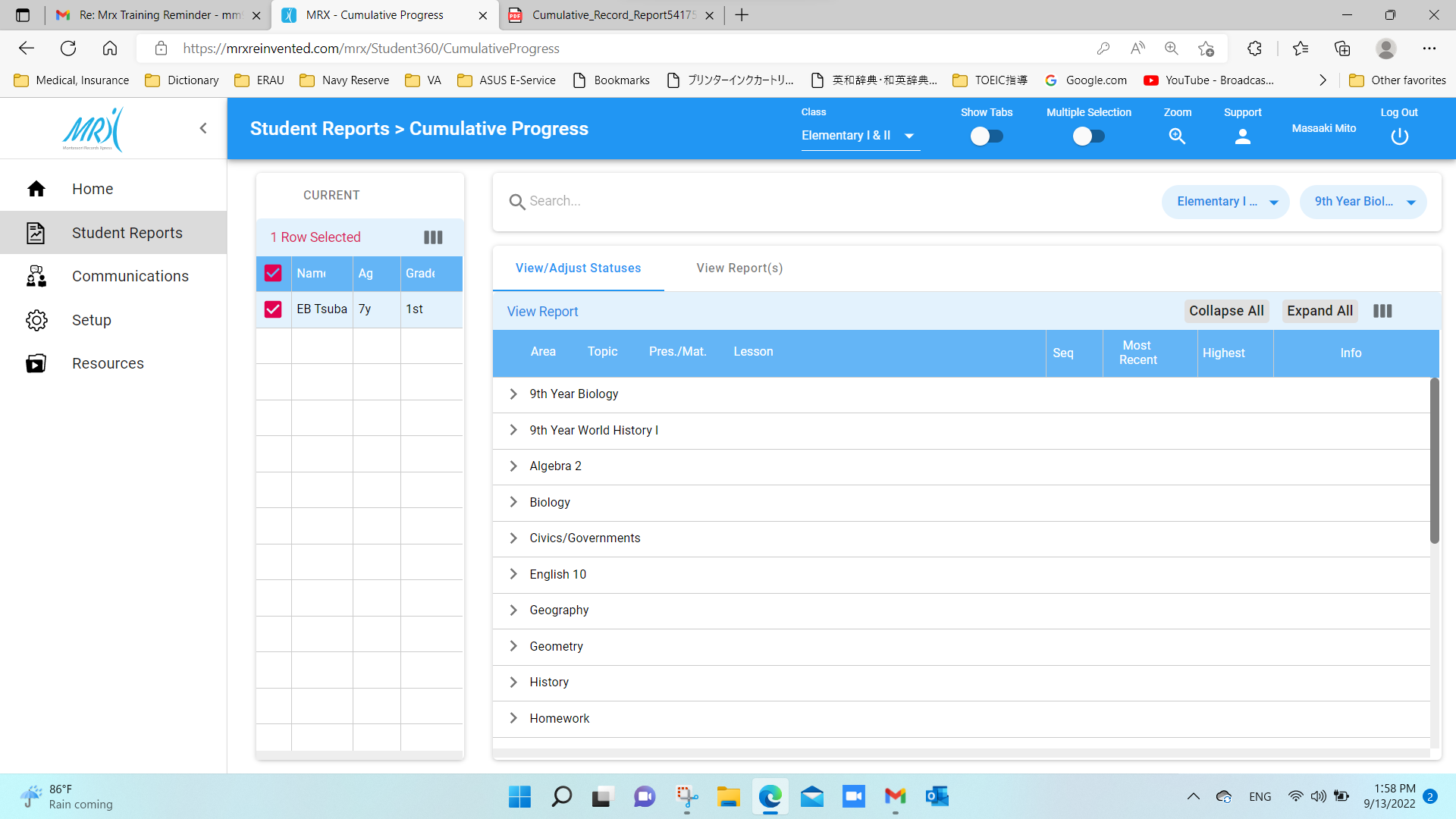 Click
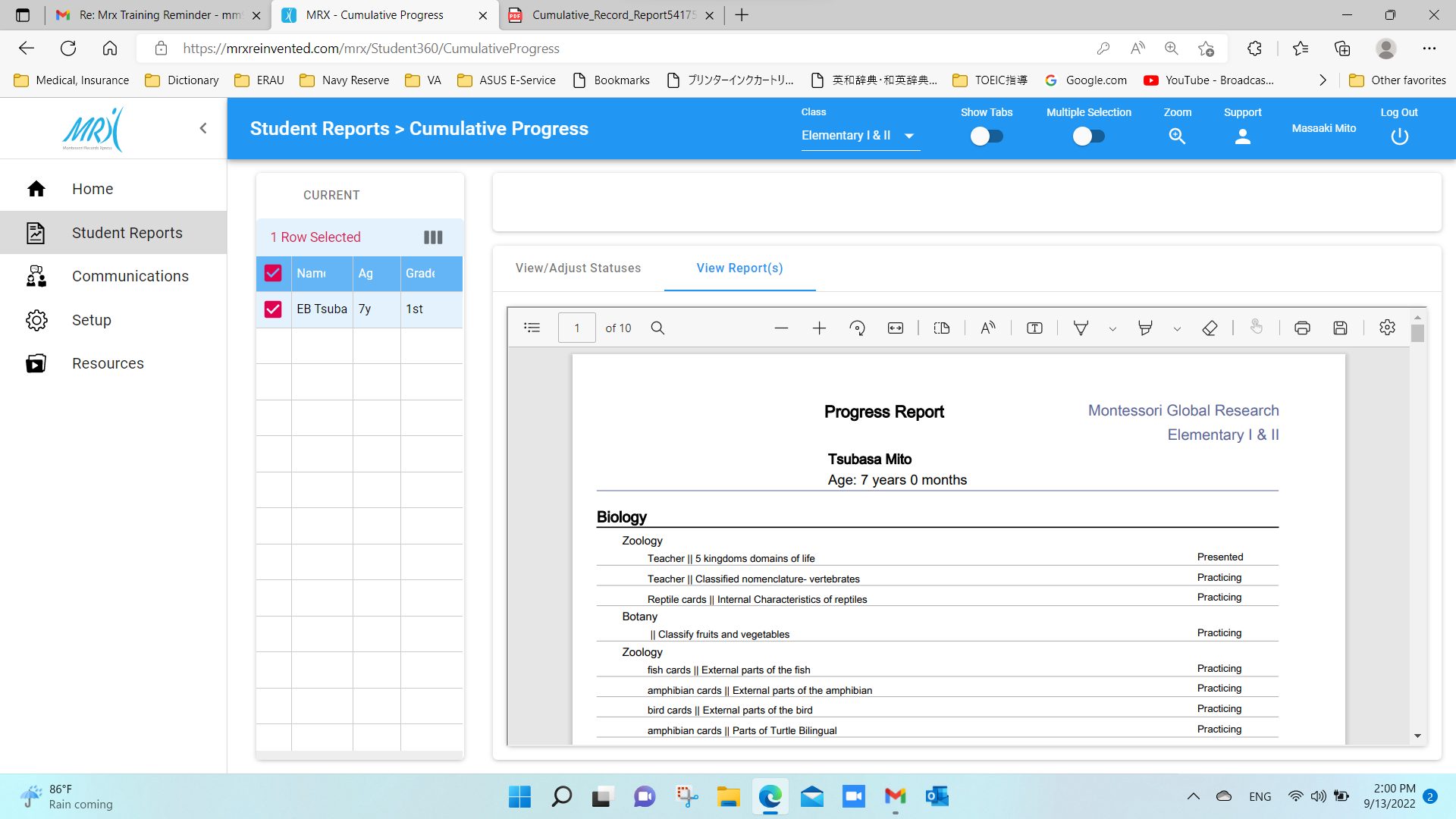 You got it!
Student Activity & Video Library
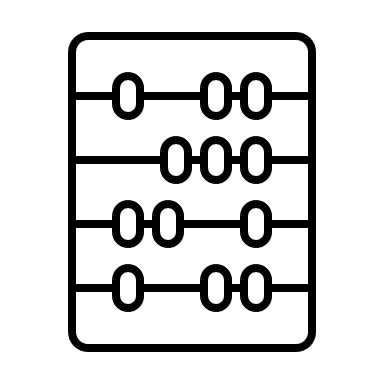 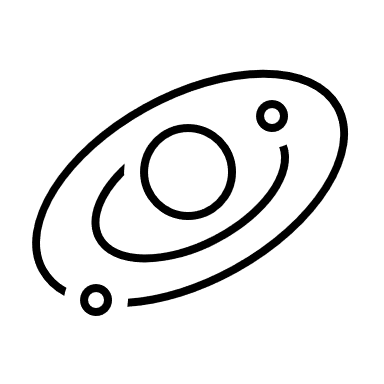 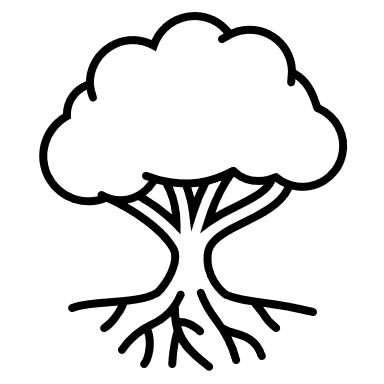 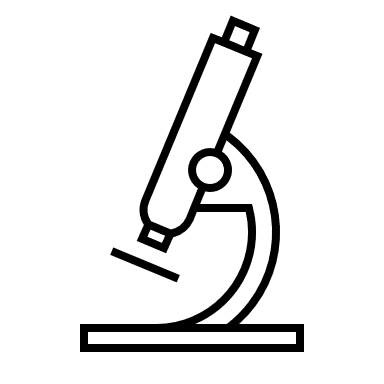 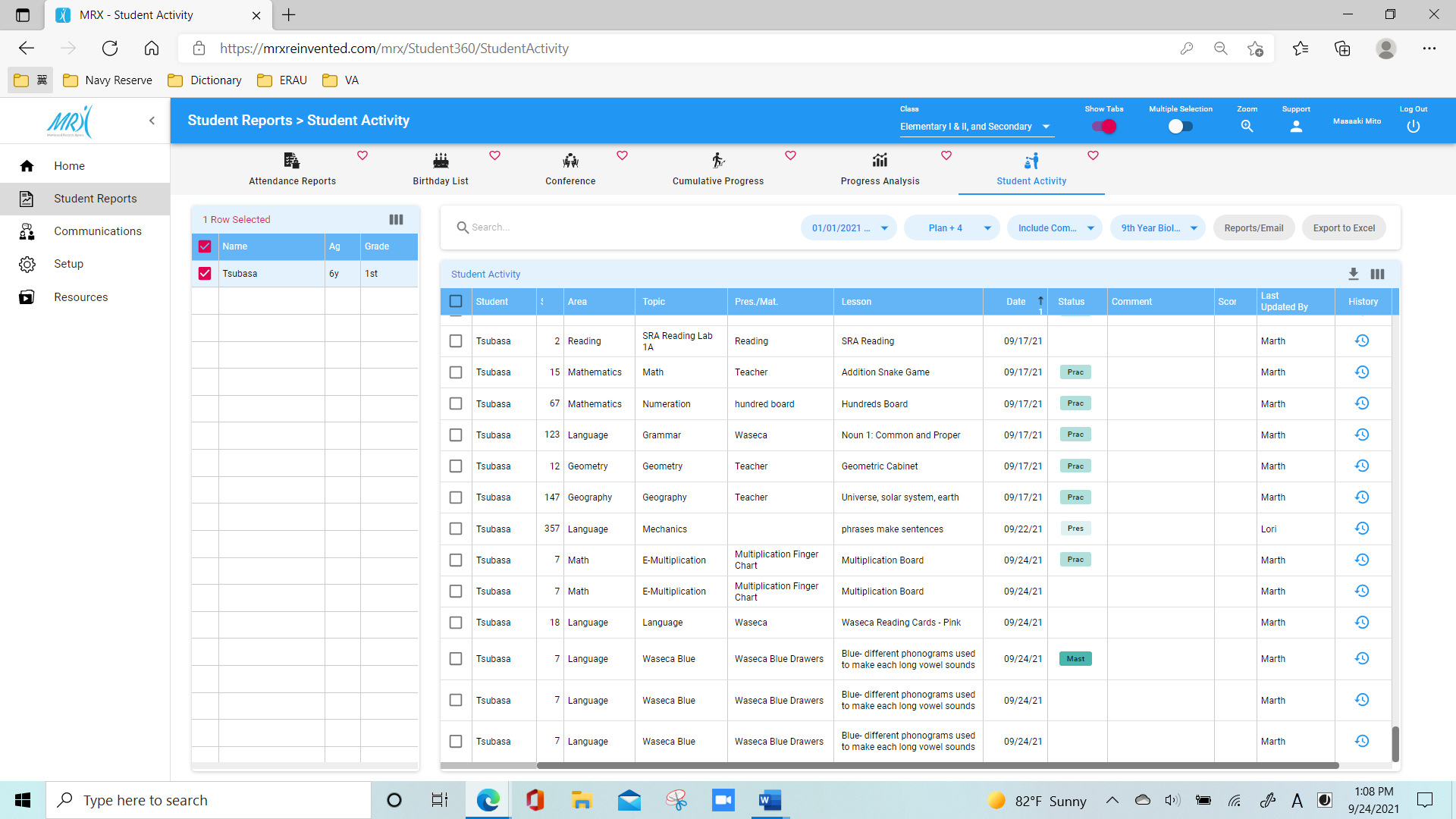 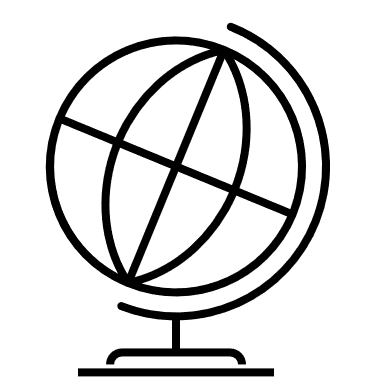 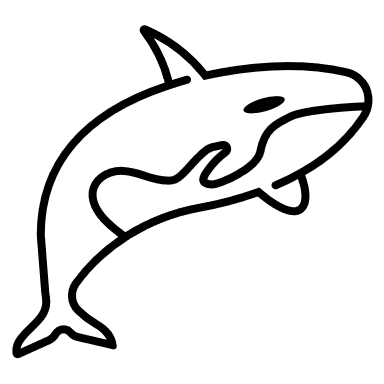 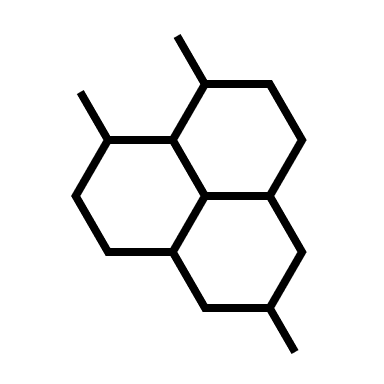 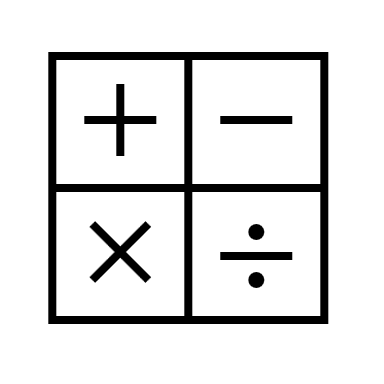 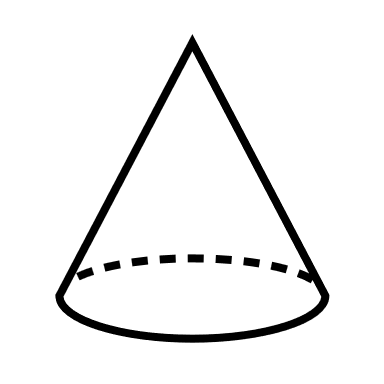 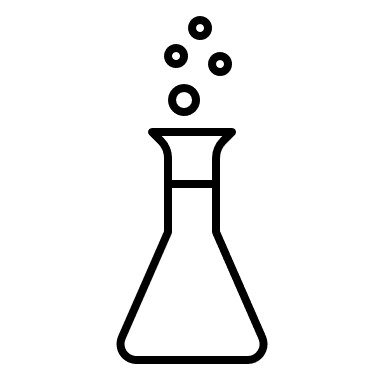 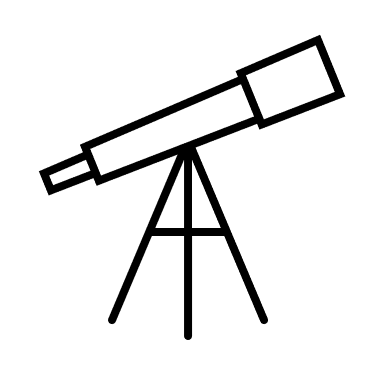 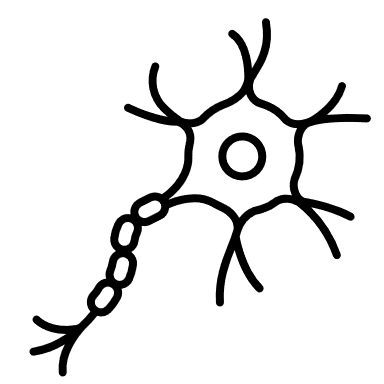 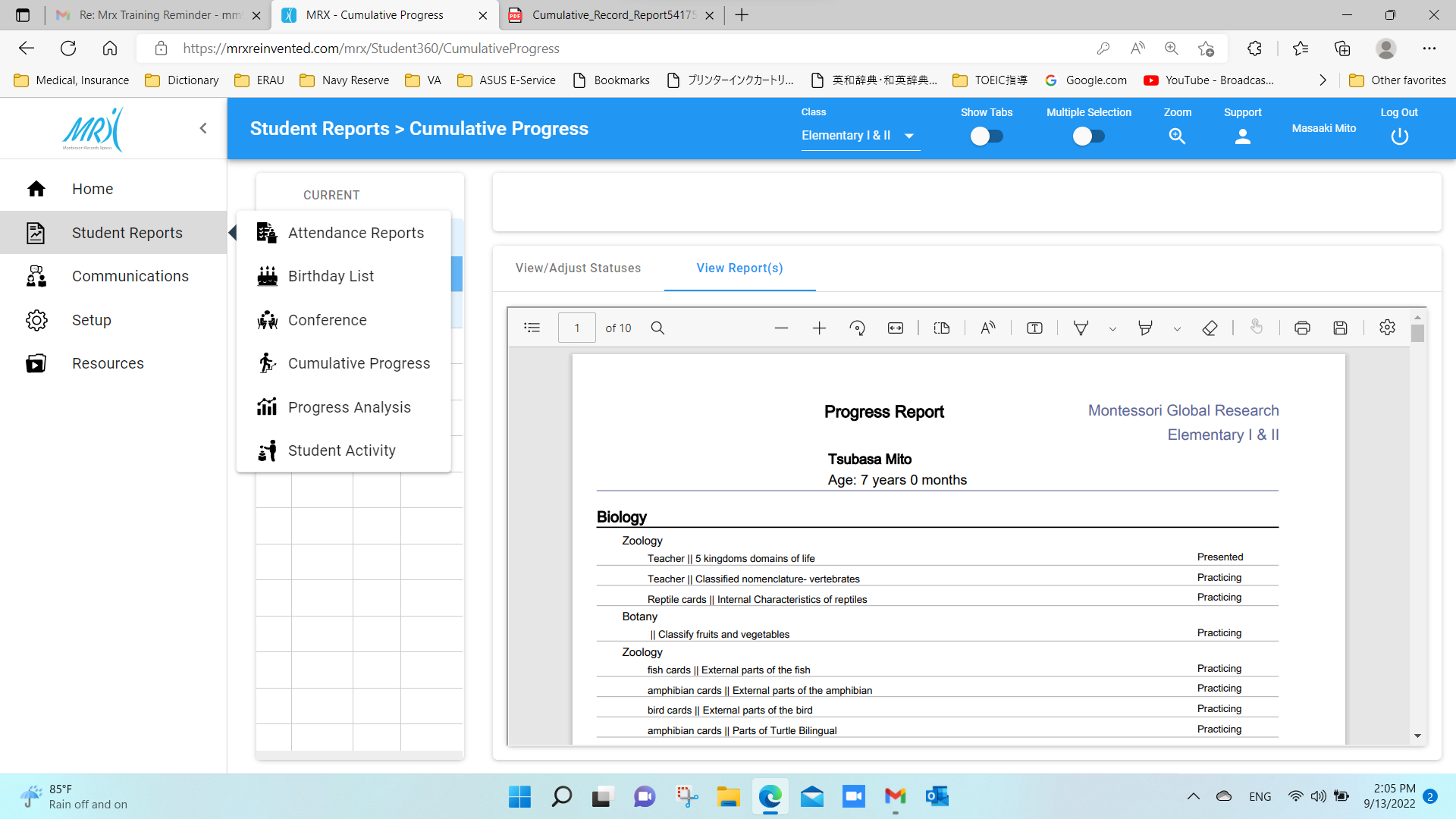 Mouse over
Click
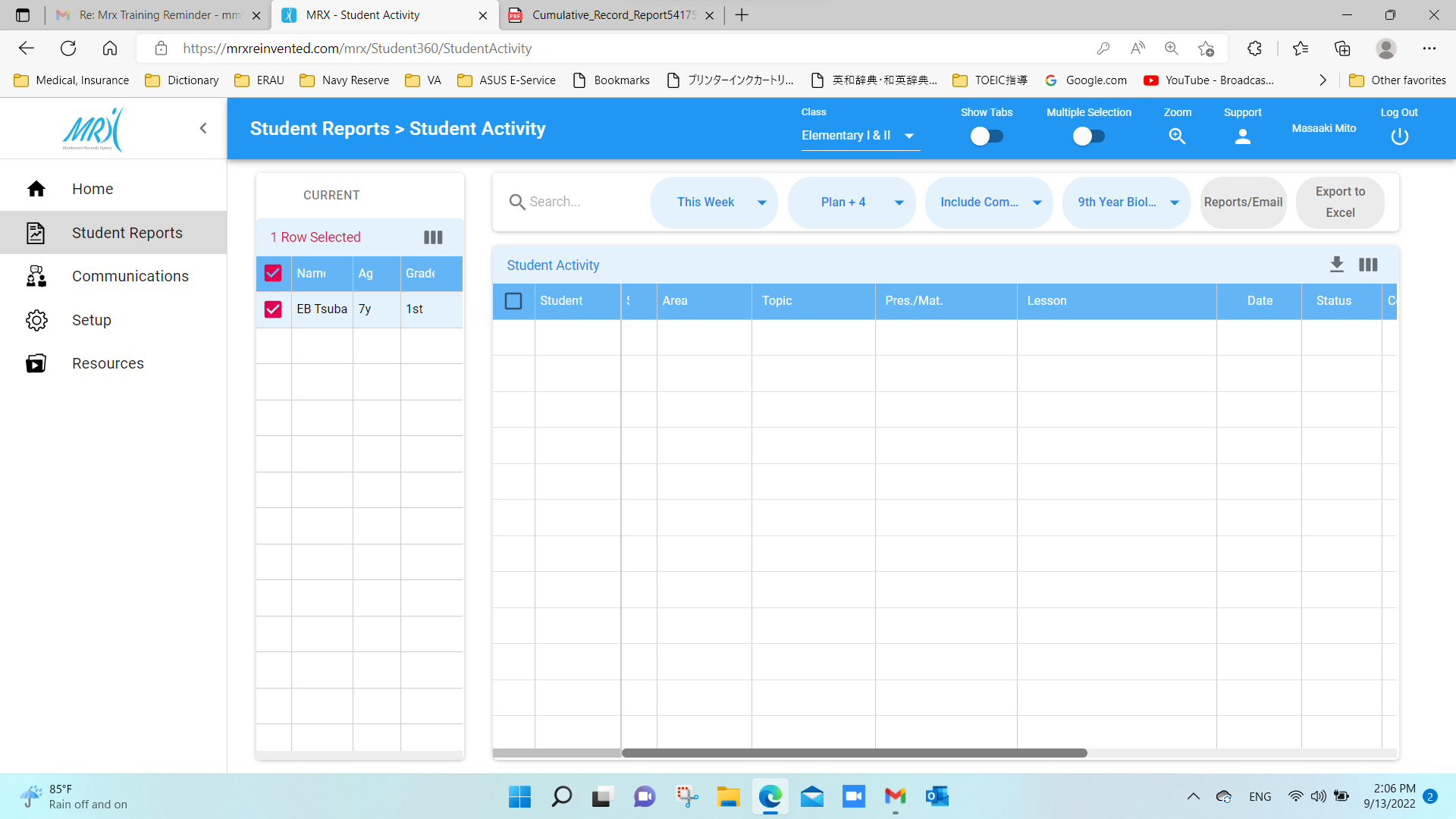 Click
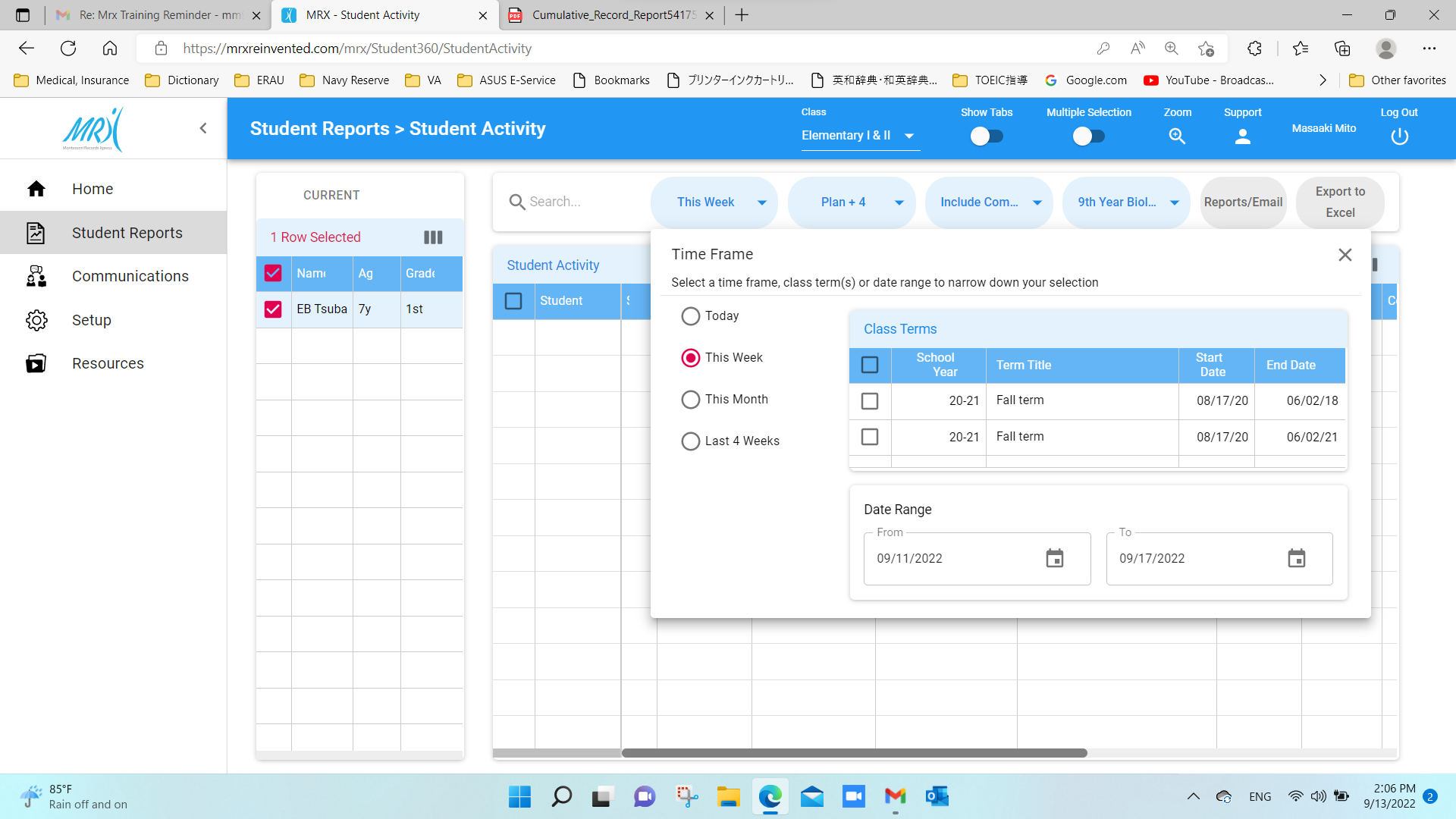 Click
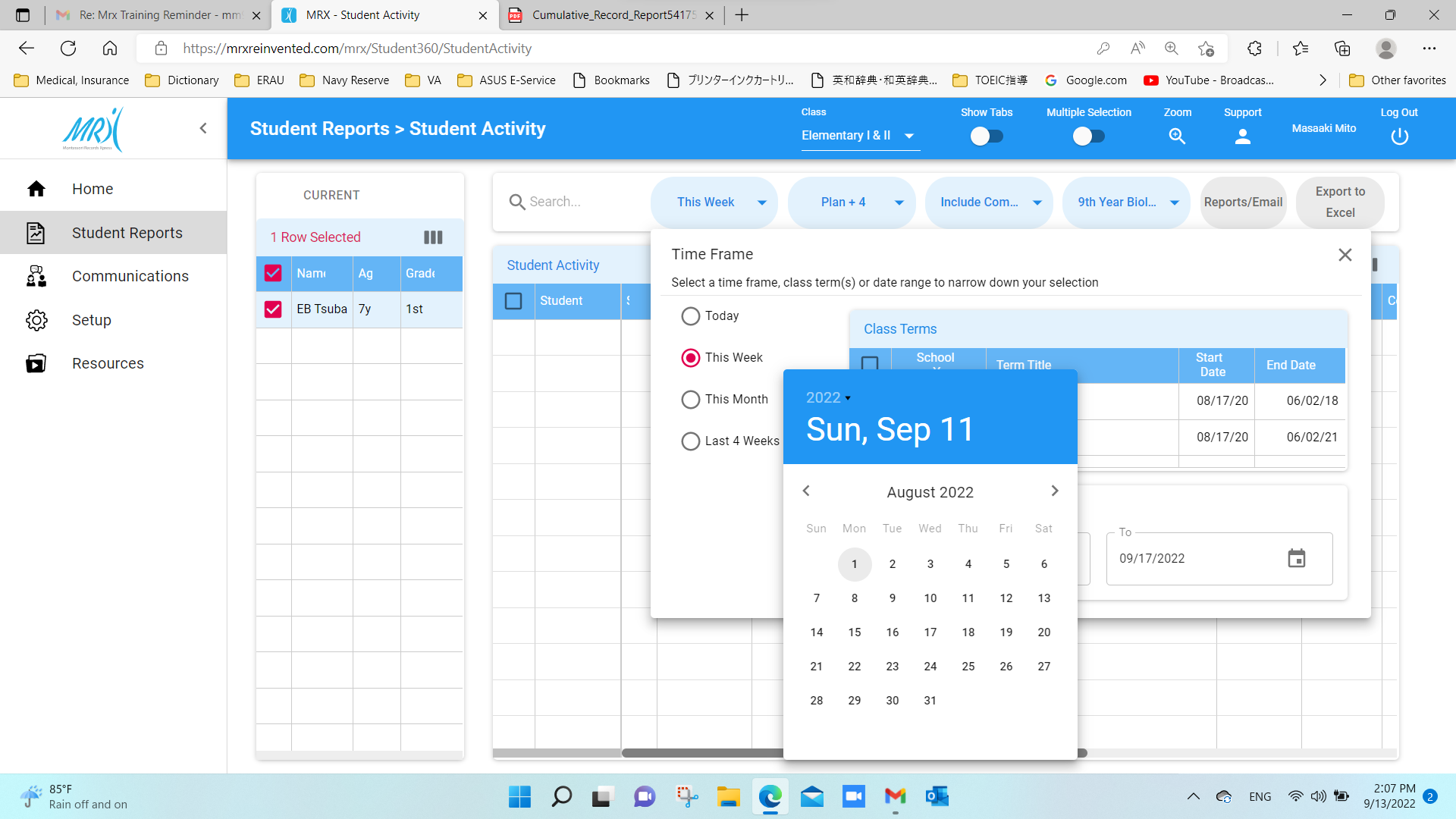 Click on “From” date
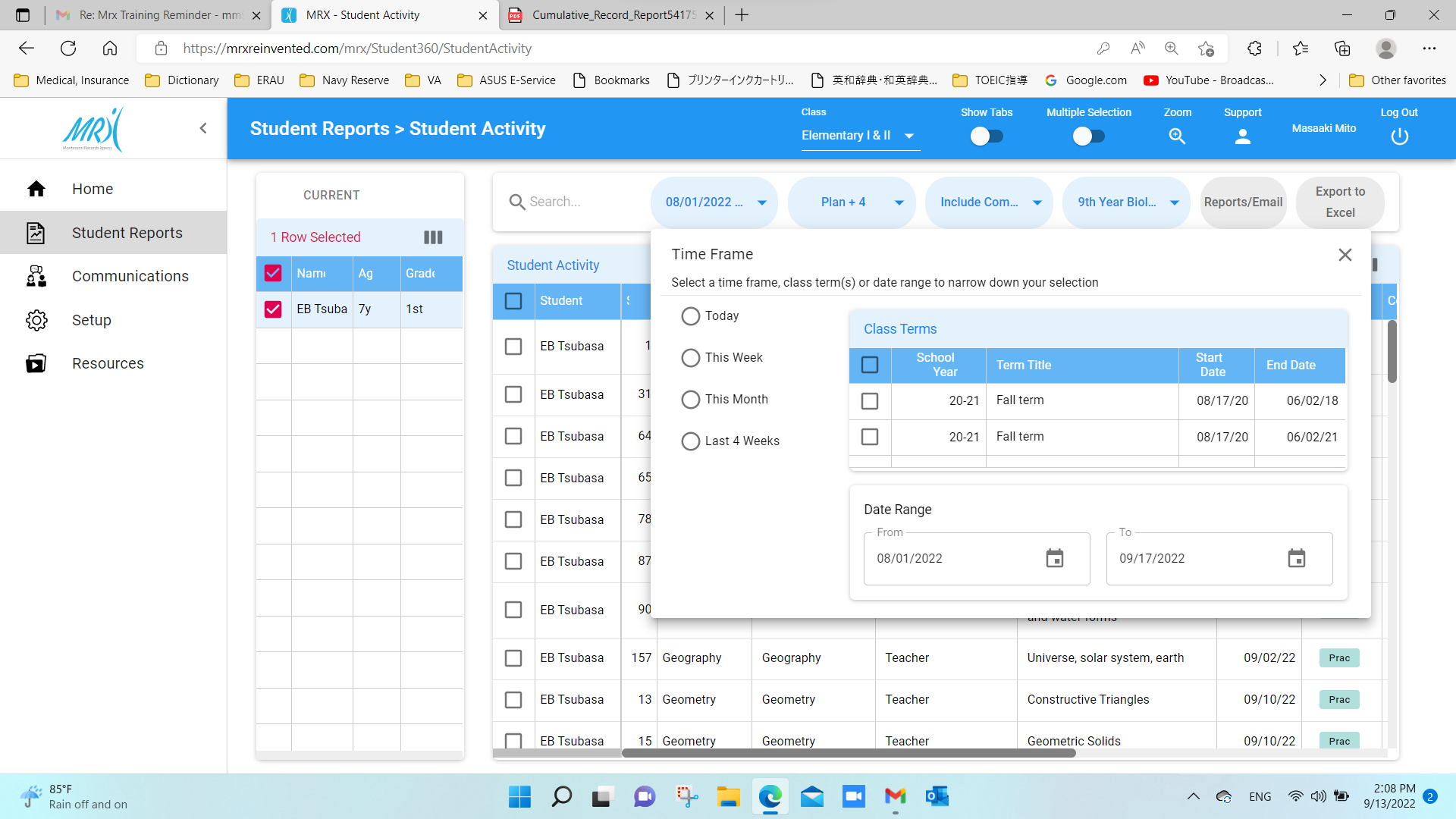 Activities in the chosen period is automatically uploaded.
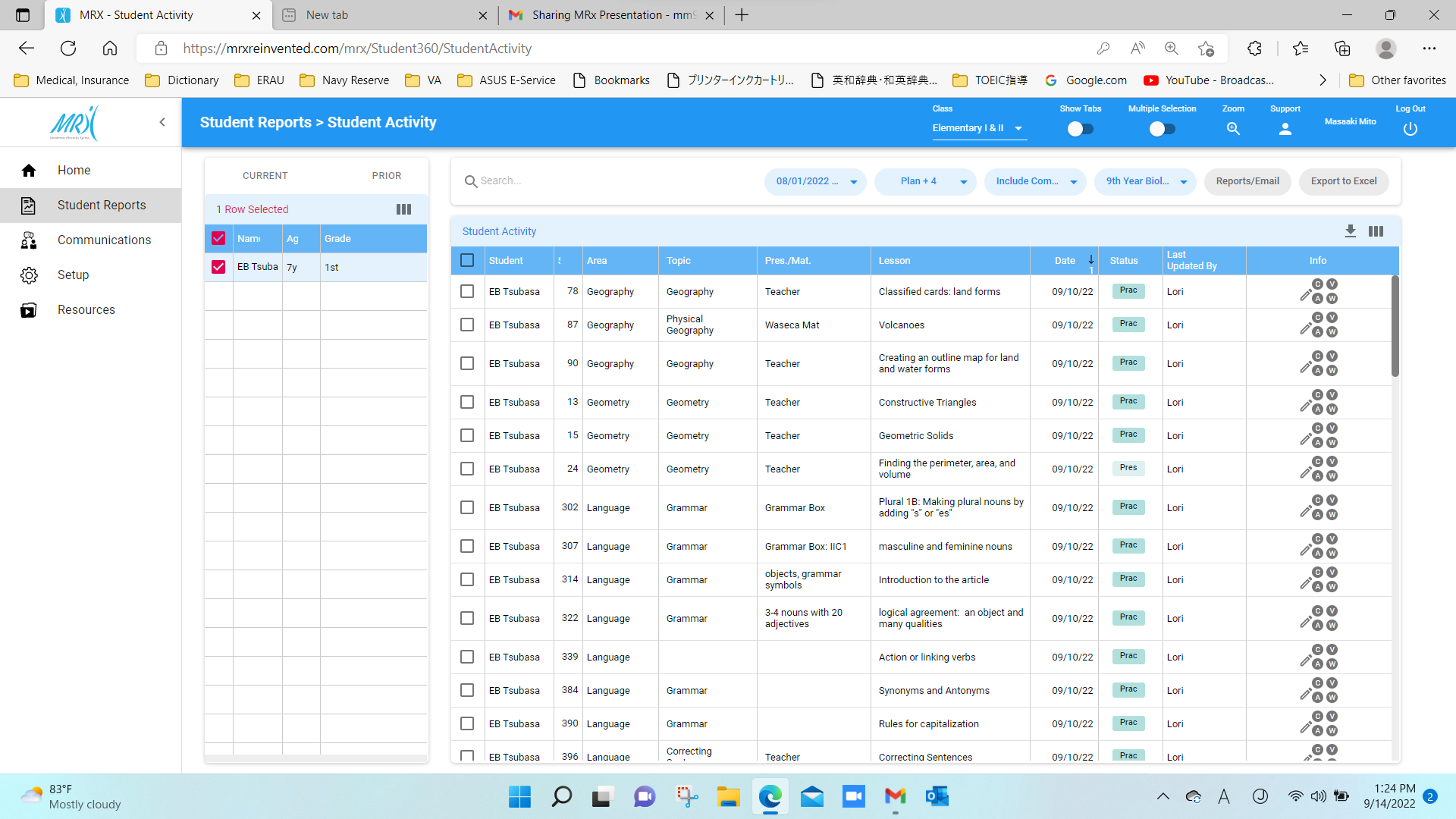 Click to sort by Area, Date, Status, etc.
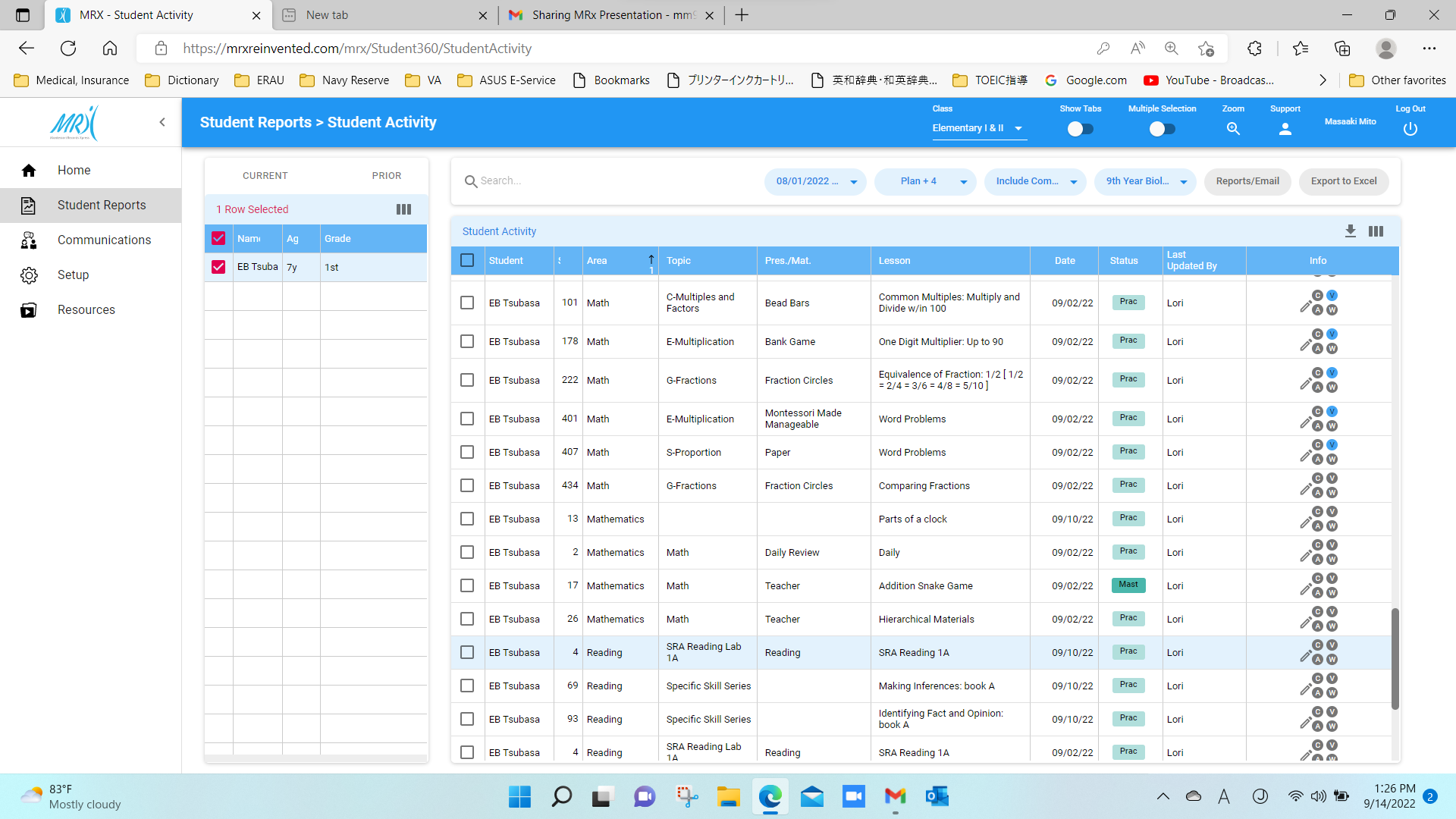 Click on “blue V circle” to see the lesson video
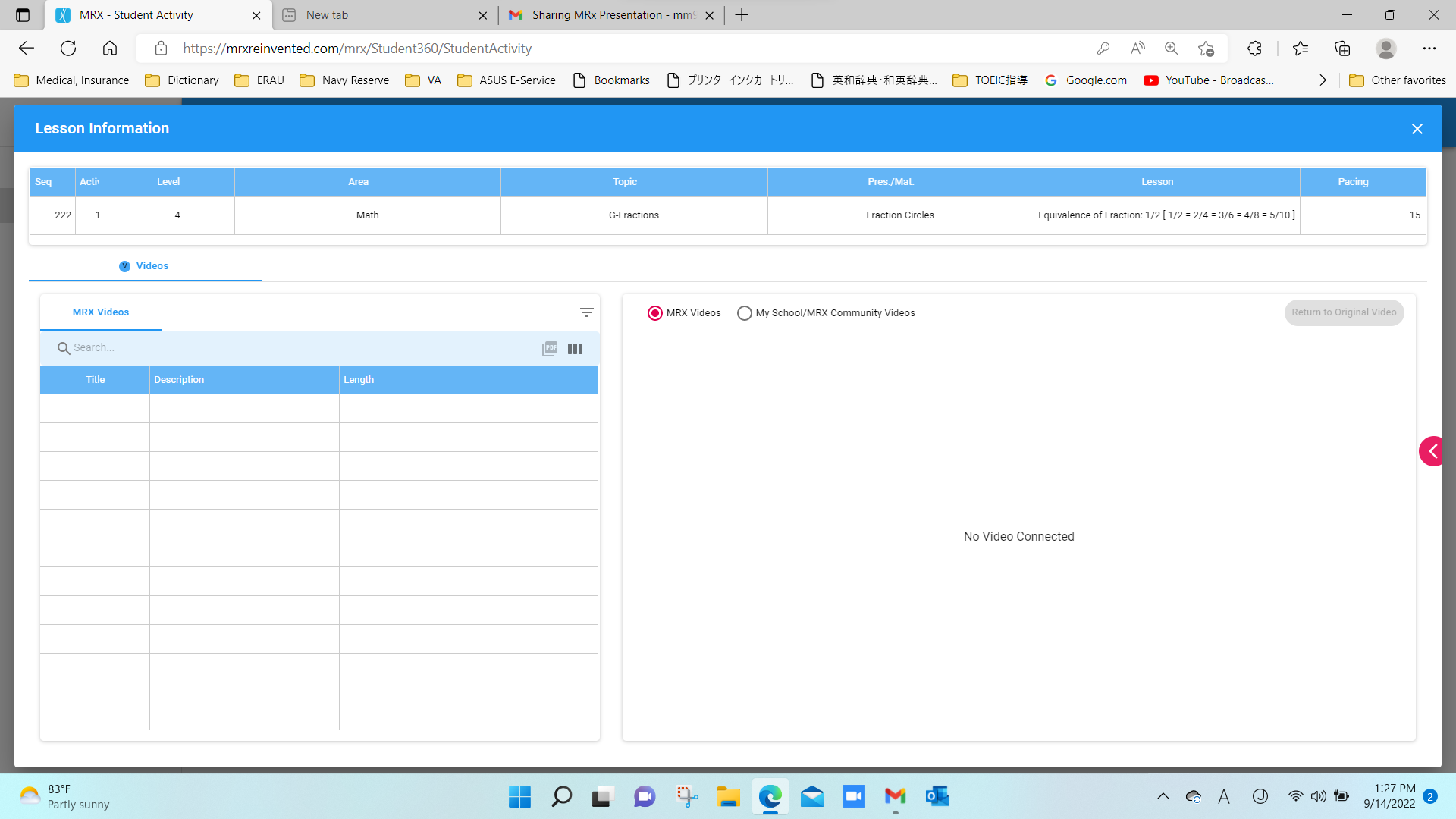 Click Videos
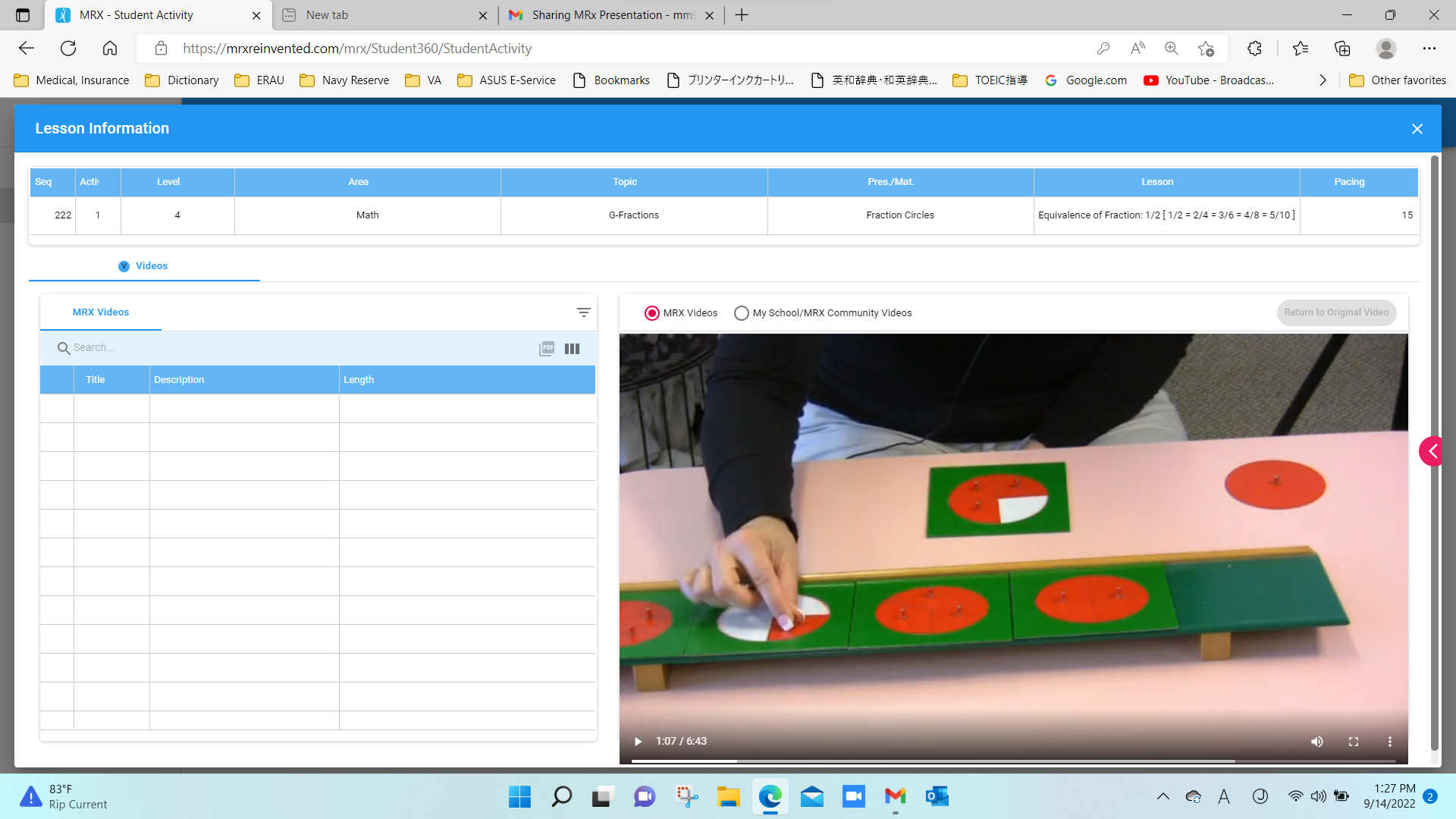 Video plays.
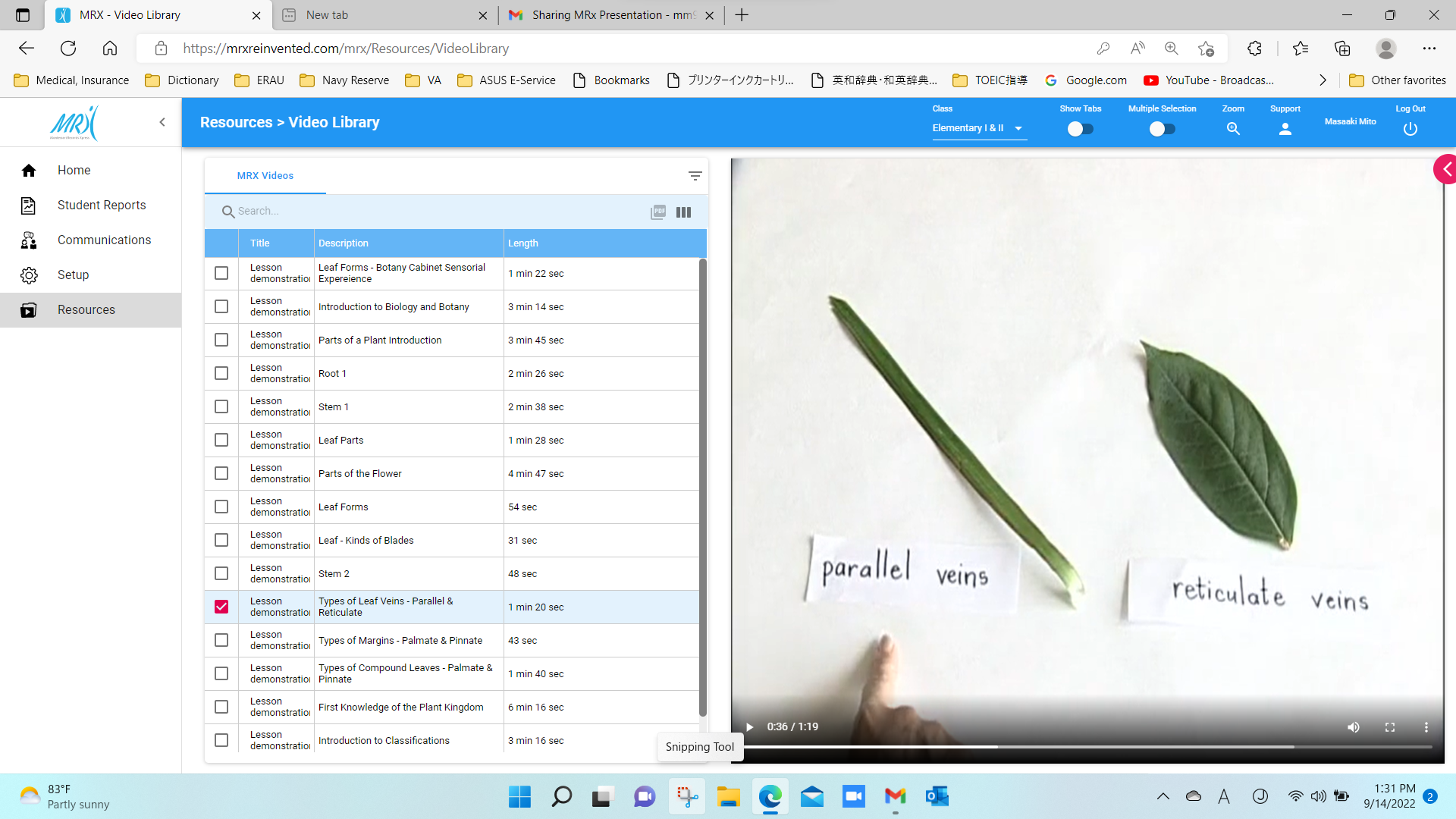 Click “Recourses” to go to the Video Library and check more videos.
Contact and Support
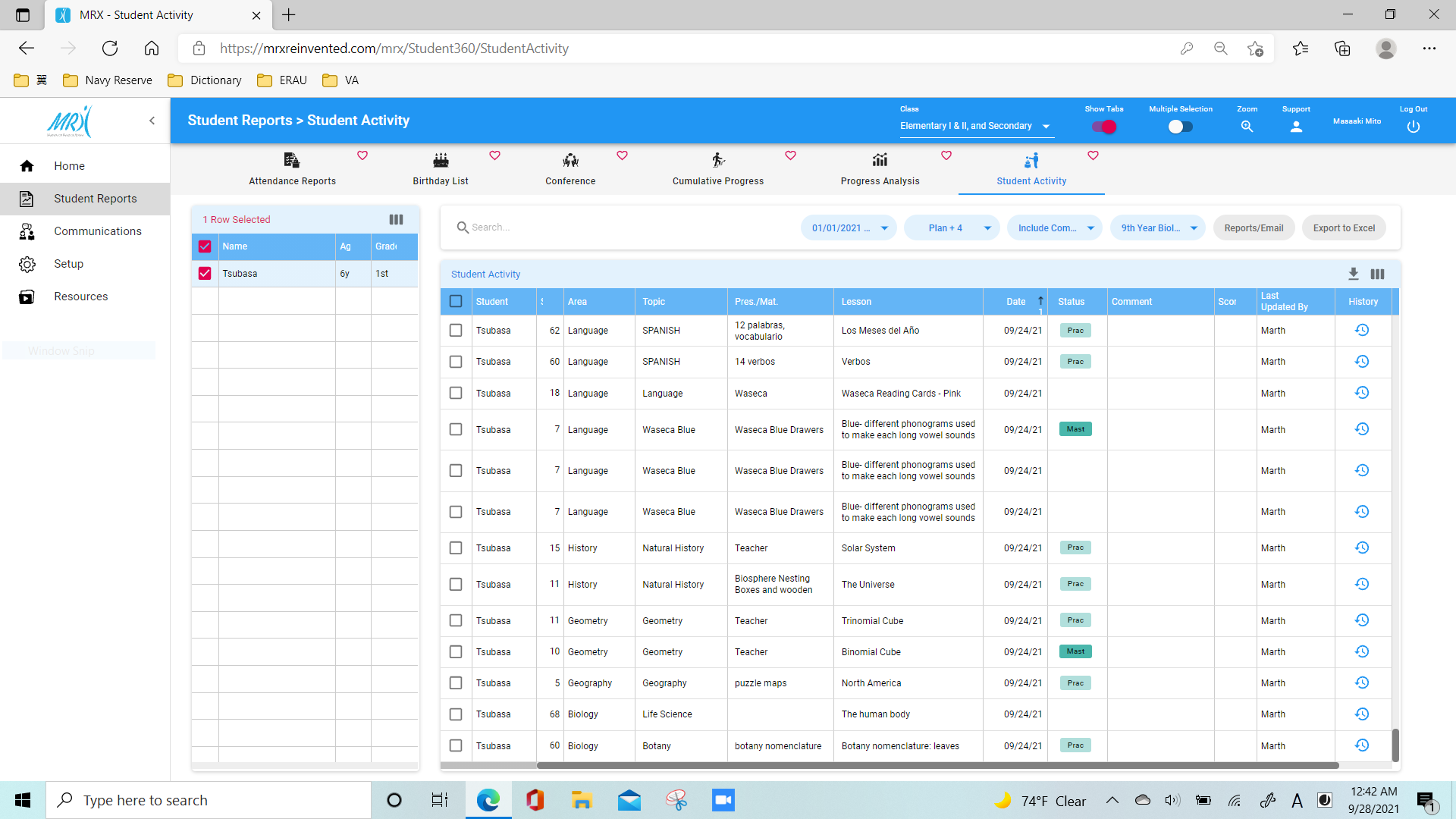 Click
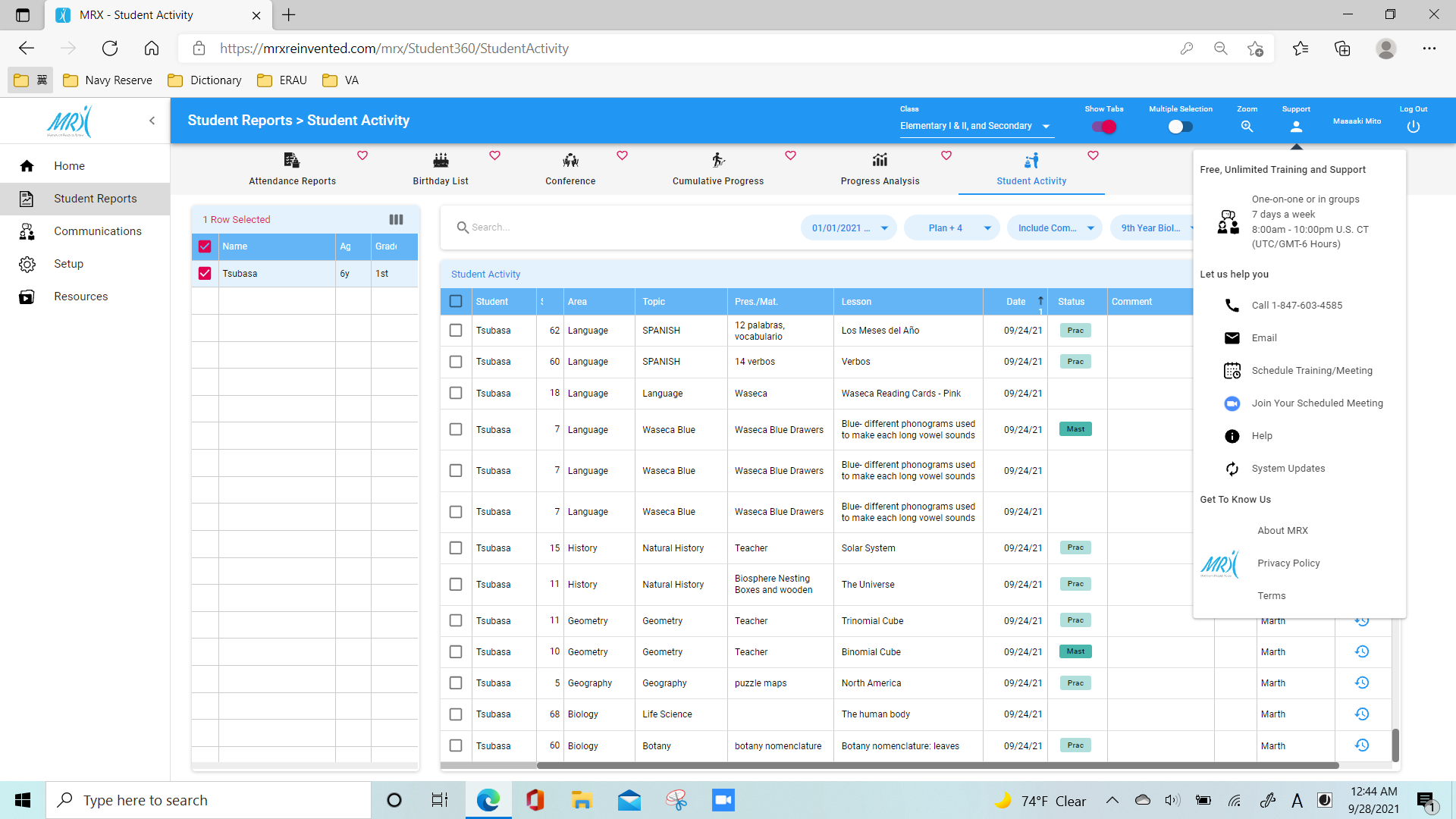 Customer Support
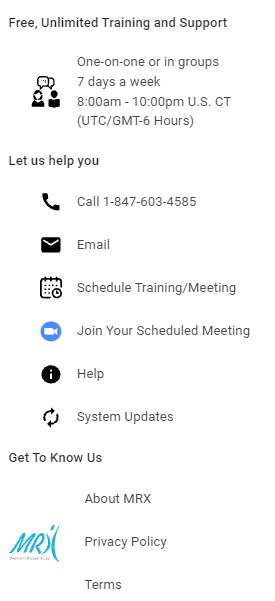 You can set a personal training session with a MRX Technical Support Representative.
Contact and Support
Dave Rabkin (MRX Technical Support)
Phone: (847)603-4585
Email: drabkin@montessorirecordsxpress.com
Sophia Dorman (MGRI Admin)
Phone: (386)492-7165
Email: admissions@montessoriglobalri.com
Masaaki Mito (Elementary)
Cell Phone & Text: (386)333-8661
Email: mm99now@gmail.com
Angely Ramirez (Primary)
Cell Phone & Text: (386)338-5062
Email: angieramirez86@gmail.com
Call or text us for anything, anytime!
MRX Summary:
You can see all lessons presented to your child and the statuses.

It connects classroom to parents, anytime, anywhere!
[Opinion]
With MRX, we can help our children and the school more effectively, because we have access to the most updated and detailed lesson report.
What are your thoughts? We look forward to speaking more with you about the lessons and how our kids are learning from them!
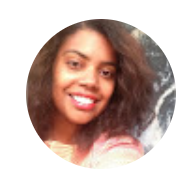 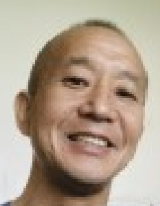 Thank you, please reach us anytime!